Государственное бюджетное профессиональное образовательное учреждение города Москвы 
«Московский колледж управления, гостиничного бизнеса и информационных технологий «Царицыно»
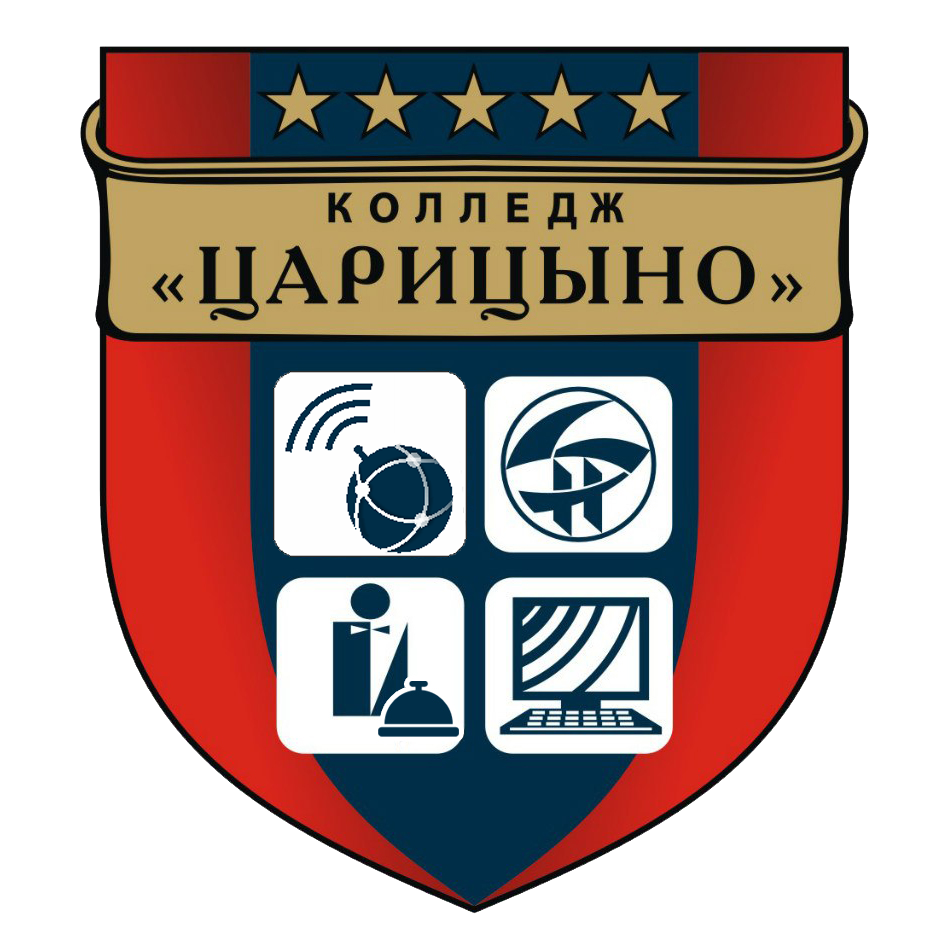 Воспитание обучающихся СПО на основе гражданской позиции Правительства Российской Федерации
Яблокова Людмила Александровна
Заместитель директора по воспитанию и социализации
Москва 2020
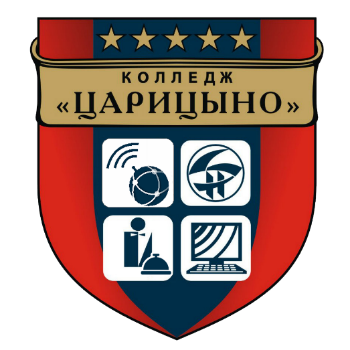 Изменения в законе об образовании
В мае 2020 года президент РФ Владимир Путин инициировал изменения в законе об образовании, которые касались усиления воспитательного процесса в стенах учебных заведений.

Были приняты соответствующие поправки в закон об образовании от 31 июля 2020 года.

Воспитание обучающихся в соответствии с задачами современного российского общества – основная их суть.

Закон направлен на усиление роли воспитательного компонента в образовании детей и молодежи, будущих специалистов. 

Он распространяется на все виды учебных заведений, а не только на школы
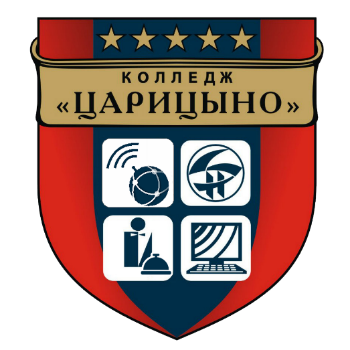 Нормативно-правовые документы
Федеральный закон «Об образовании в Российской Федерации» от 29.12.2012 N 273-ФЗ 
Профессиональный стандарт «Педагог (педагогическая деятельность в сфере дошкольного, начального общего, основного общего, среднего общего образования) (воспитатель, учитель)» 
Распоряжение Правительства Российской Федерации от 29 мая 2015 г. N 996-р г. Москва «Стратегия развития воспитания в Российской Федерации на период до 2025 года» 
Указ «О национальных целях развития Российской Федерации на период до 2030 года» от 21.07.2020 
Примерная программа воспитания для образовательных организаций общего образования, разработанная Институтом стратегии развития образования Российской академии образования и утверждённая 02.06.2020 г. федеральным учебно-методическим объединением по общему образованию 
«Письмо» Минпросвещения России от 12.05.2020 n вб-1011/08 «О методических рекомендациях» (вместе с «методическими рекомендациями органам исполнительной власти субъектов российской федерации, осуществляющим государственное управление в сфере образования, по организации работы педагогических работников, осуществляющих классное руководство в общеобразовательных организациях»)
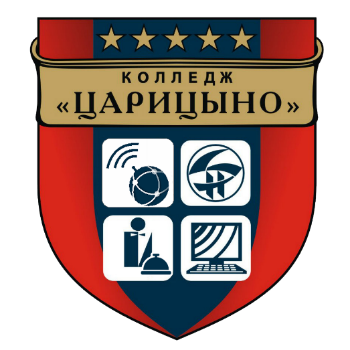 Воспитание -
Деятельность, направленная на развитие личности, создание условий для самоопределения и социализации обучающихся на основе социокультурных, духовно-нравственных ценностей и принятых в российском обществе правил и норм поведения в интересах человека, семьи, общества и государства, формирование у обучающихся чувства патриотизма и гражданственности, уважения к памяти защитников Отечества и подвигам героев Отечества, к закону и правопорядку, человеку труда и старшему поколению, взаимного уважения, бережного отношения к культурному наследию и традициям многонационального народа Российской Федерации, к природе и окружающей среде. 

Ст.2 ФЗ «Об образовании в Российской Федерации»
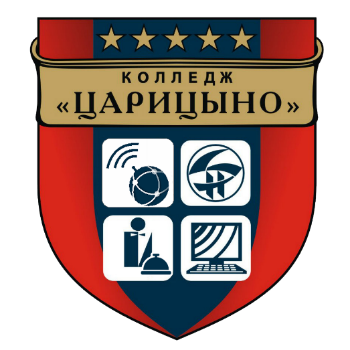 В образовательные программы включаются:
Рабочая программа воспитания – определяет комплекс основных характеристик осуществляемой в колледже воспитательной работы. 
Календарный план воспитательной работы 
содержит конкретный перечень событий и мероприятий воспитательной направленности запланированных для реализации в колледже.

СРОКИ РЕАЛИЗАЦИИ
Новый закон вступил в силу с 1 сентября 2020 года, но у школ, колледжей и высших учебных заведений есть время до 1 сентября 2021 года, чтобы привести свои образовательные программы в соответствие с законом «Об образовании» в последней редакции.
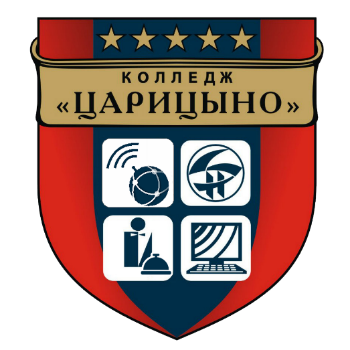 КОЛЛЕДЖ «ЦАРИЦЫНО»
Отделение гостиничного и ресторанного бизнеса 

Шипиловский проезд д.37, к.1
Отделение политехническое 


Улица Генерала Белова д. 4
Отделение управления и информационных технологий 

Улица Генерала Белова д. 6
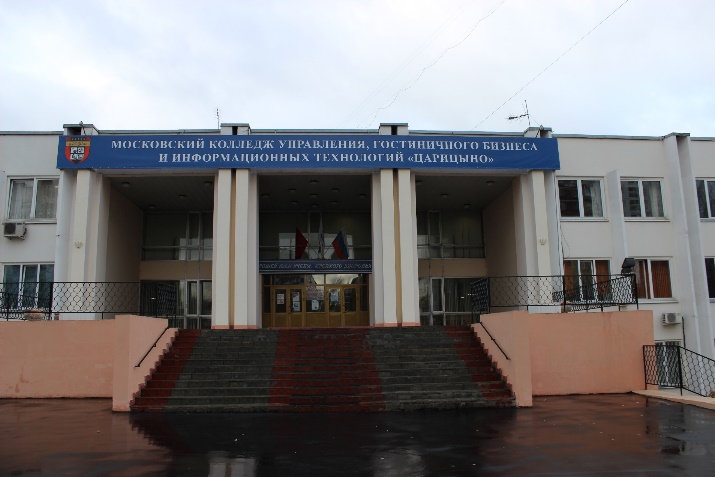 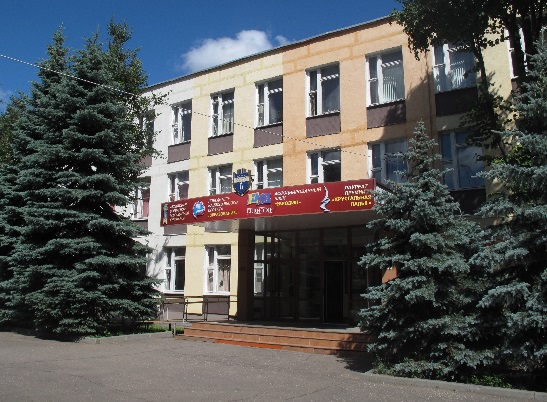 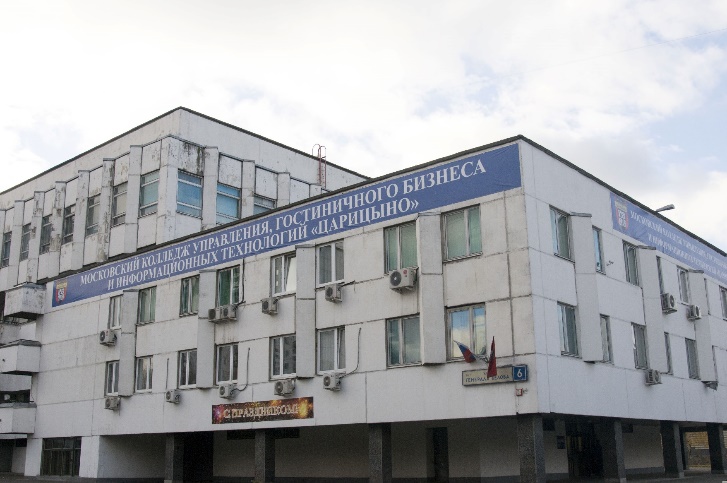 Студенты обучаются по 14 специальностям
Количество обучающихся - 2900
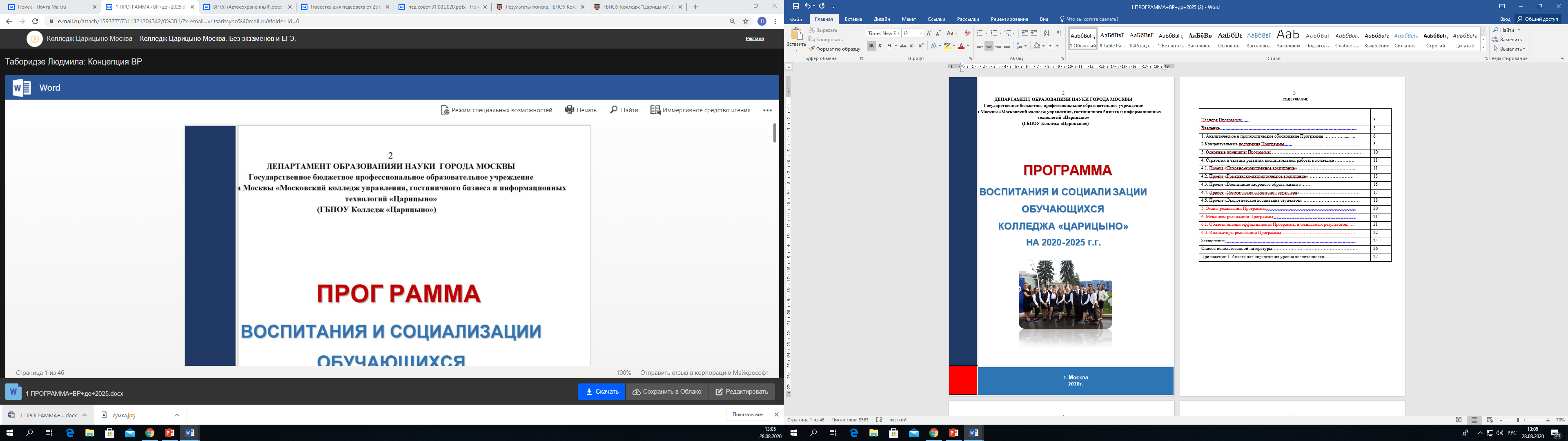 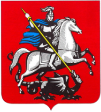 Москва, 2020
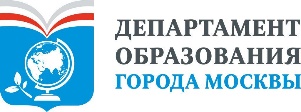 ДЕПАРТАМЕНТ ОБРАЗОВАНИЯ и науки ГОРОДА МОСКВЫ
ПРОГ РАММА
ВОСПИТАНИЯ И СОЦИАЛИЗАЦИИ ОБУЧАЮЩИХСЯ
КОЛЛЕДЖА «ЦАРИЦЫНО»
НА 2020-2025 Г.Г.
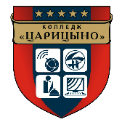 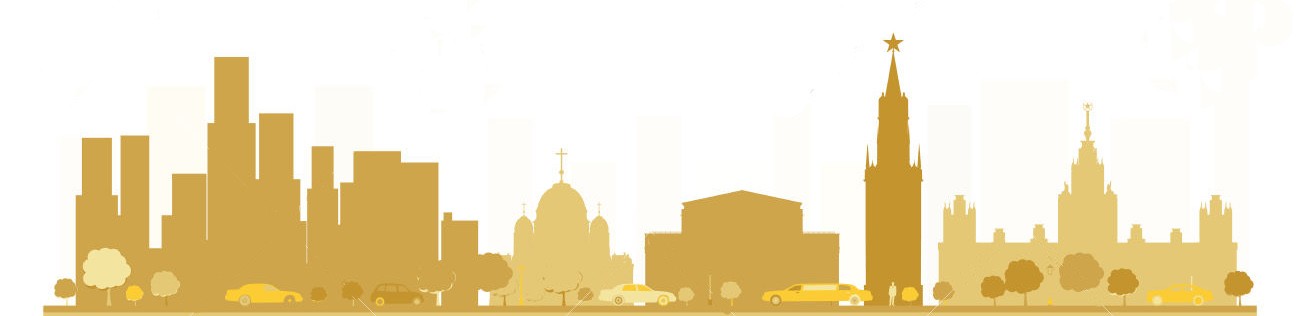 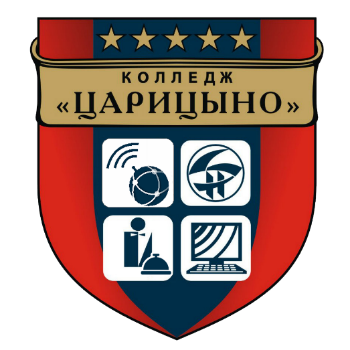 Концептуальные положения программы
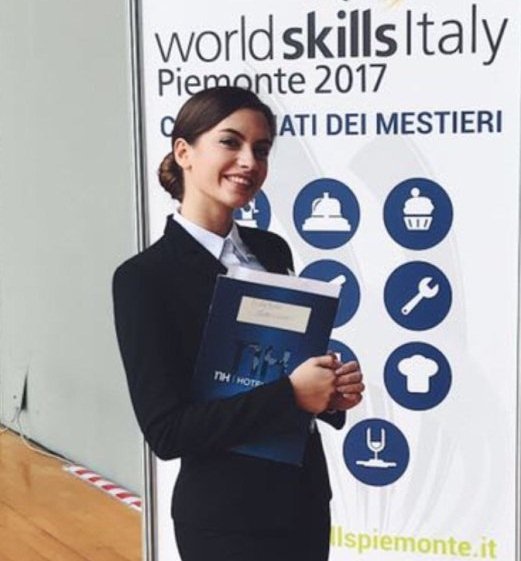 В основу концепции программы воспитания и социализации обучающихся положена миссия колледжа - успешность выпускника как Профессионала, Гражданина и Семьянина – смысл нашей работы
Цели
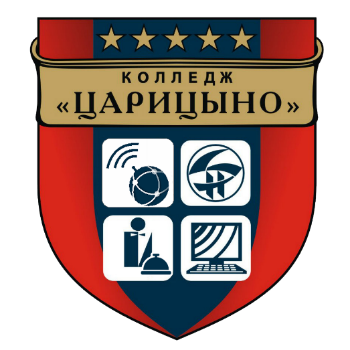 Развитие воспитательной системы, создающей условия для формирования личности обучающегося – человека, обладающего духовным богатством, творчески мыслящего, готового к самоопределению в жизни, способного к труду и самостоятельности в различных сферах
Задачи
Продолжать
развитие
традиций
колледжа
Совершенствовать
работу
по приоритетным
направлениям
воспитательной
деятельности
Формировать
у обучающихся
представление
о здоровом образе жизни,
продолжать обновлять
и развивать систему
работы по охране
здоровья обучающихся
Развивать
внеурочную деятельность
обучающихся,
направленную на формирование
нравственной культуры,
их гражданской позиции,
расширение кругозора,
интеллектуальное развитие,
на улучшение усвоения
учебного материала
Создать условия для развития способностей и интересов обучающихся, развитие самостоятельного мышления и самосознания
Оказывать помощь
в работе
педагогов и
сотрудников
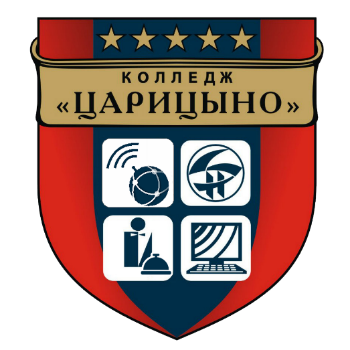 Модули воспитательной работы
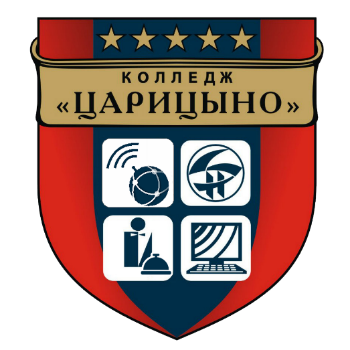 Модуль «Гражданско-патриотическое воспитание»
Воспитание гражданственности и патриотизма – это целенаправленная и систематическая деятельность колледжа по формированию у студентов высокого патриотического сознания, чувства верности своему Отечеству, готовности к выполнению гражданского долга и конституционных обязанностей по защите интересов Родины.
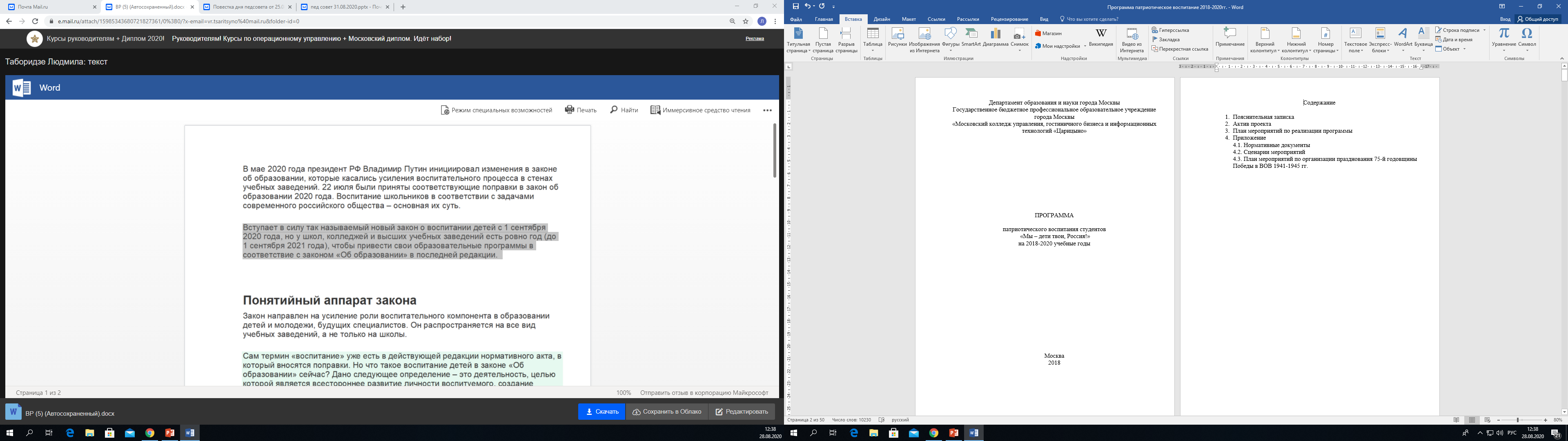 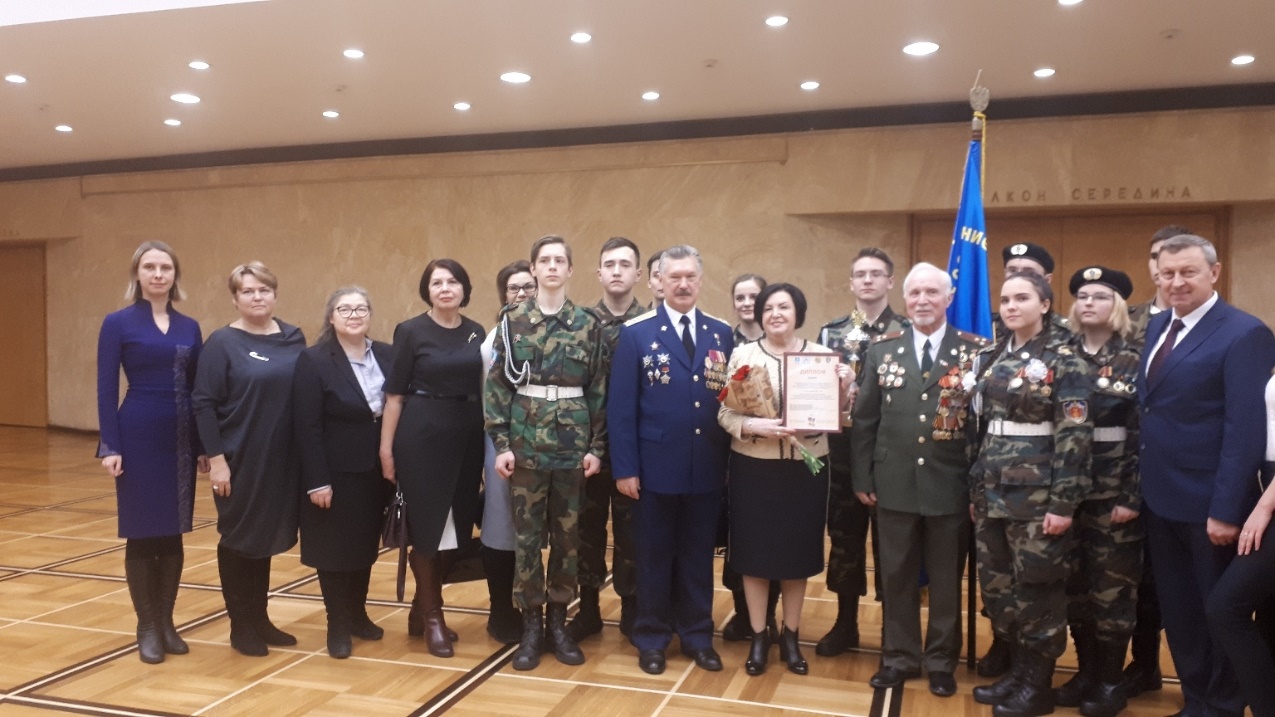 09.12.2018 Государственный Кремлевский дворец Финал смотра-конкурса на «Кубок Героев»
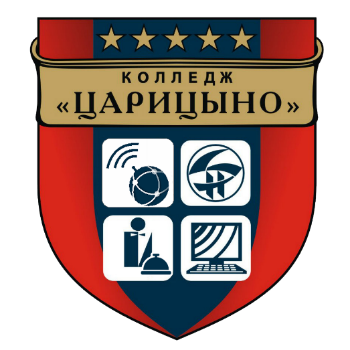 Открытие Военно-исторического музея «Имен связующая нить» 25 апреля 2010г
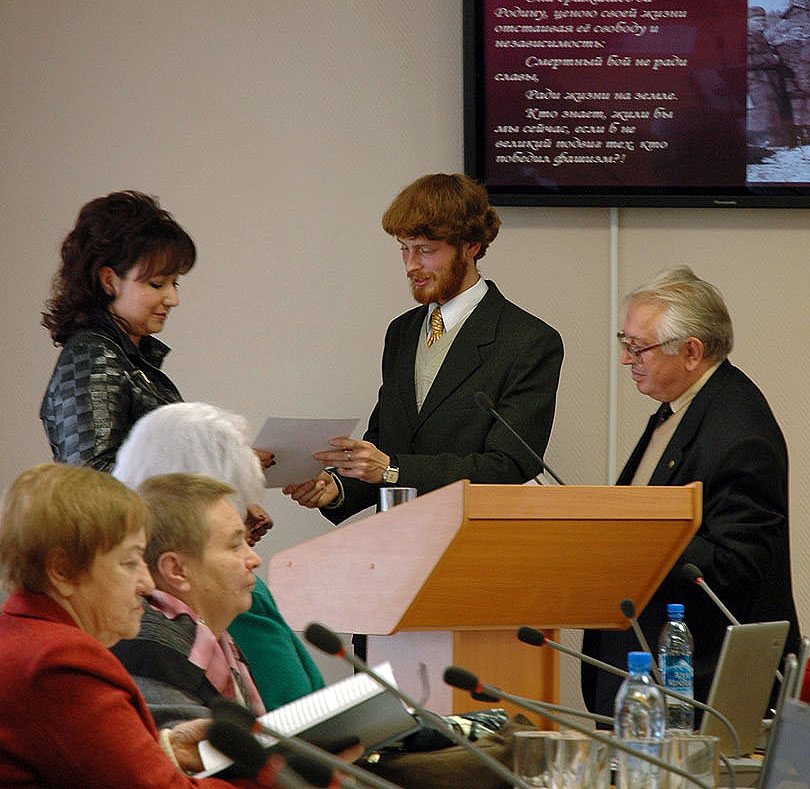 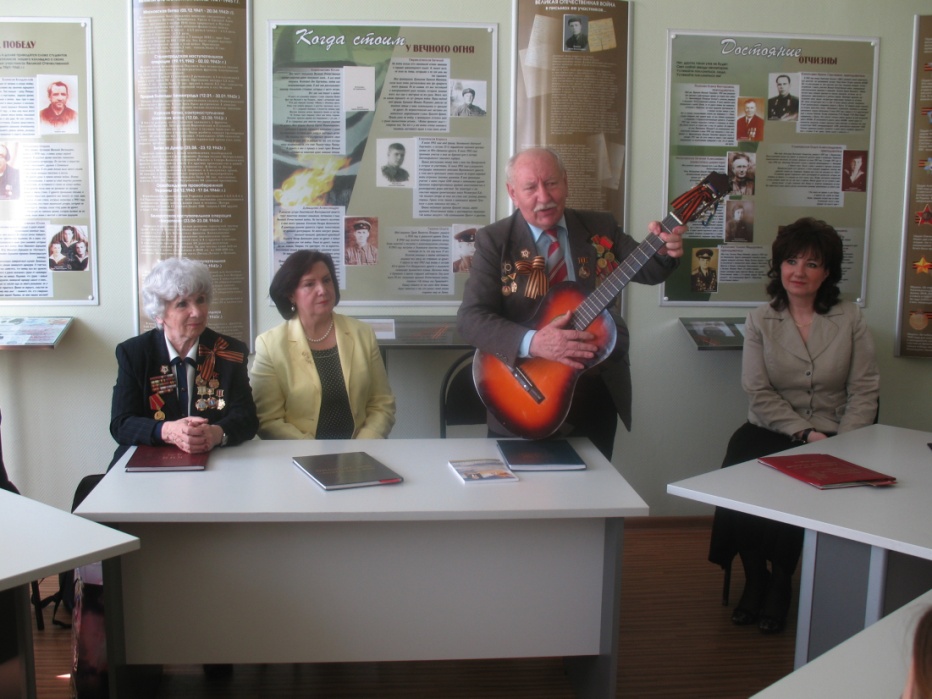 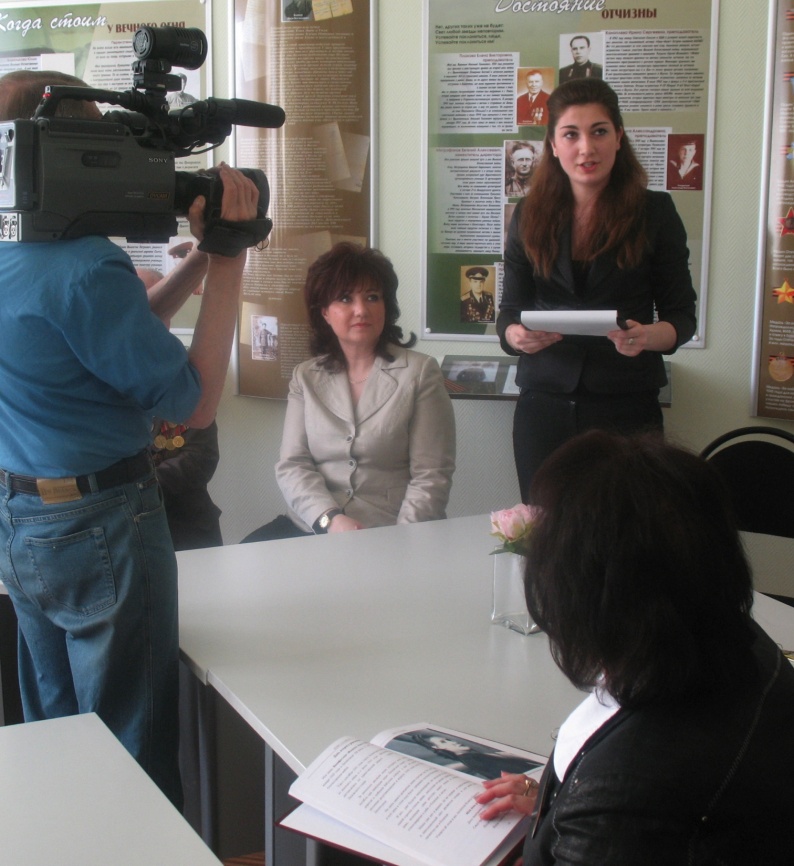 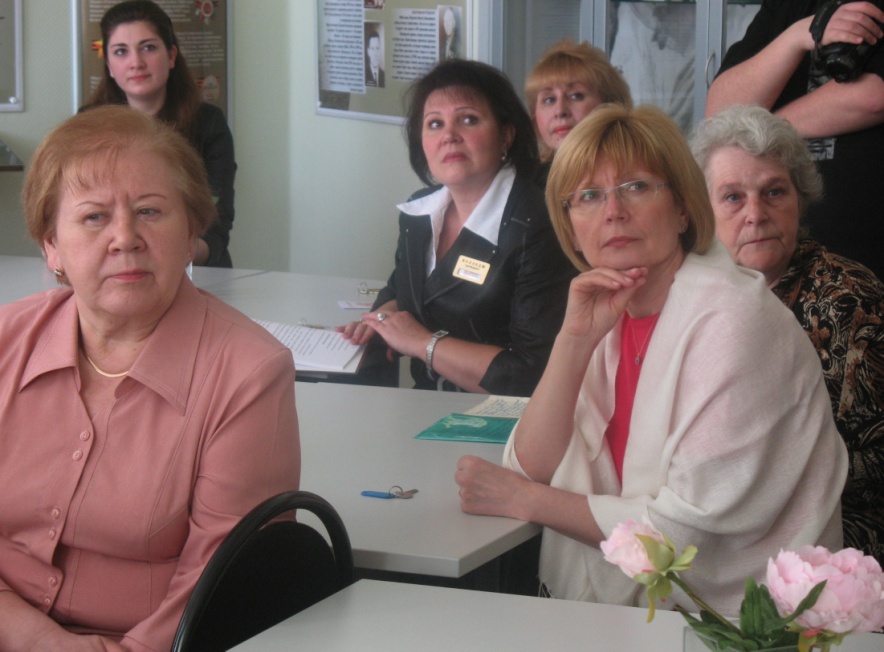 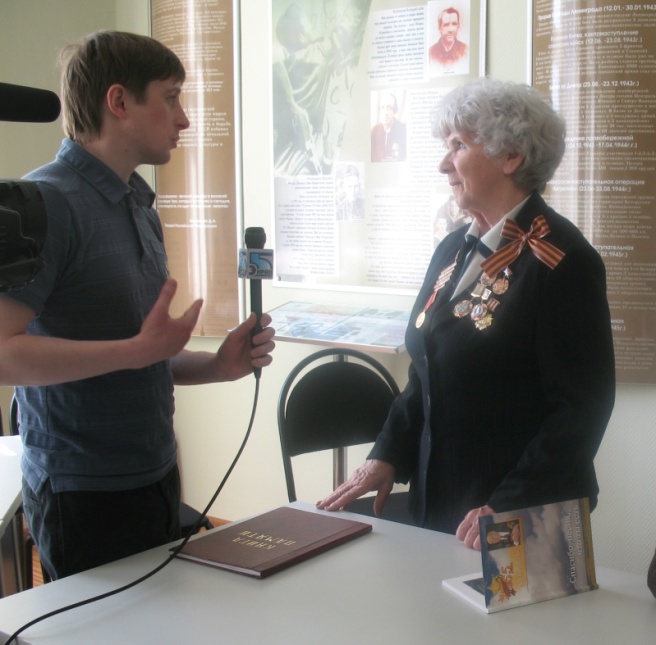 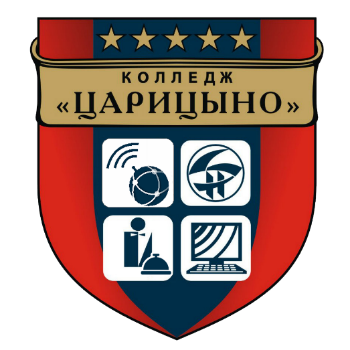 Музейная педагогика, как средство гражданско-патриотического воспитания
Музей колледжа – «Имён связующая нить»
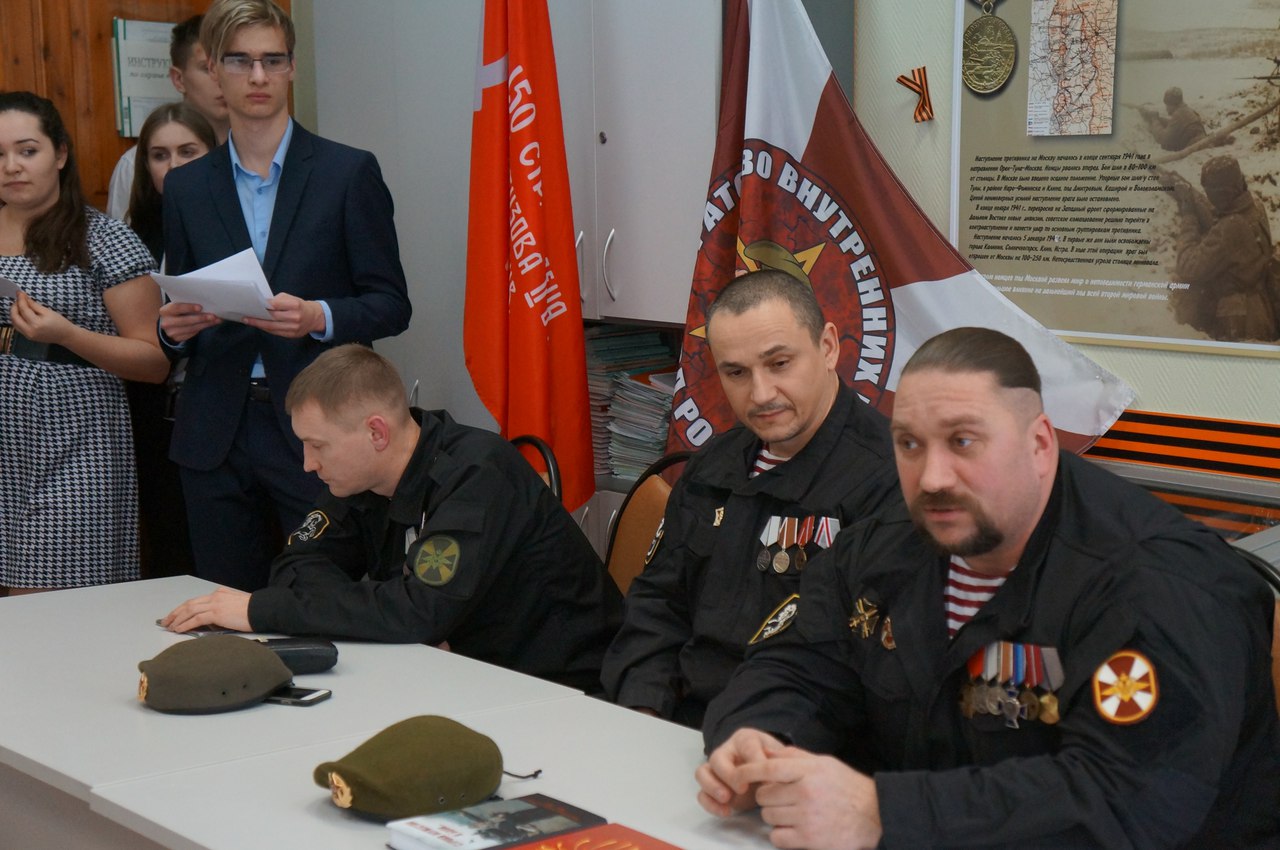 Работа с ветеранами ВОВ и локальных воин
Работа с ветеранами педагогического труда 
Издательский проект «Книга памяти» 
Издательский проект «Локальные войны»
Кружок исторического краеведения «Память Москвы»
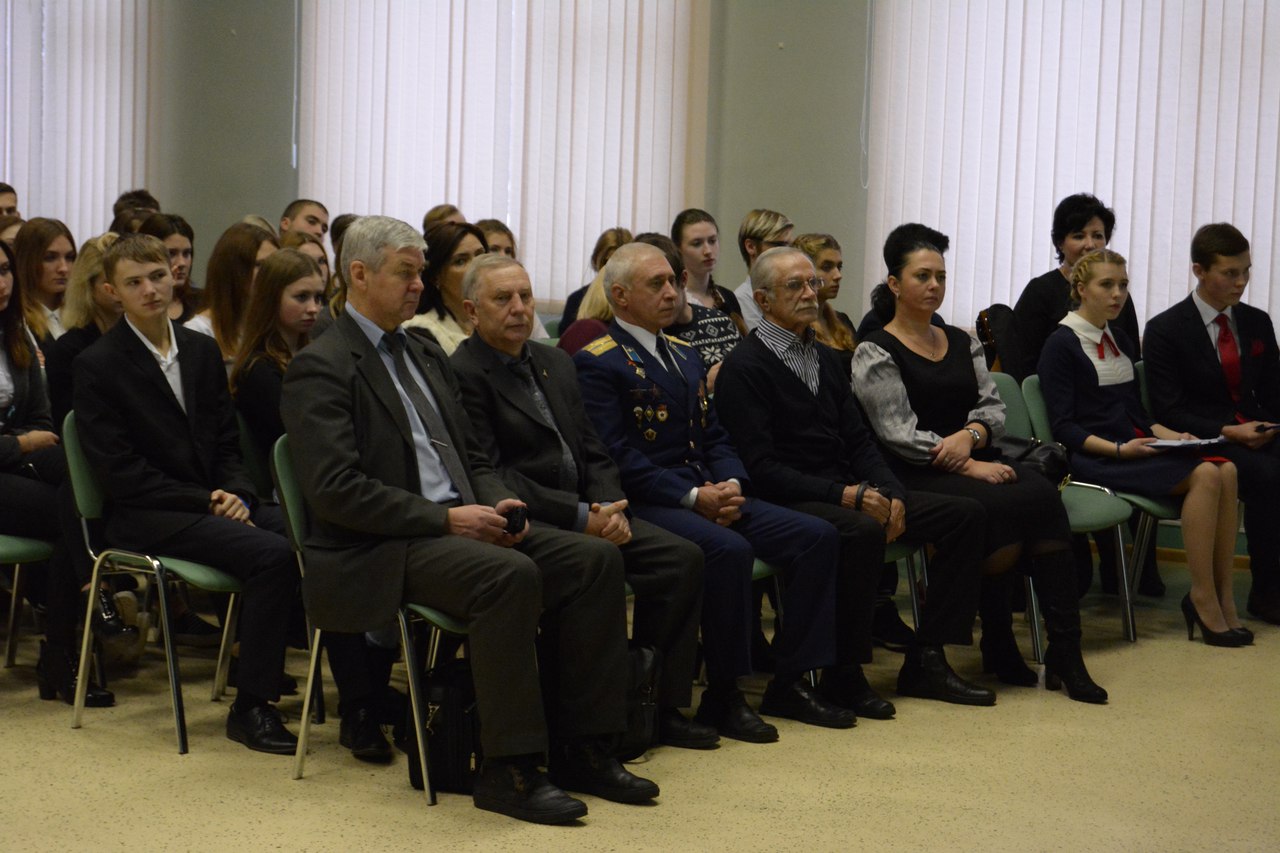 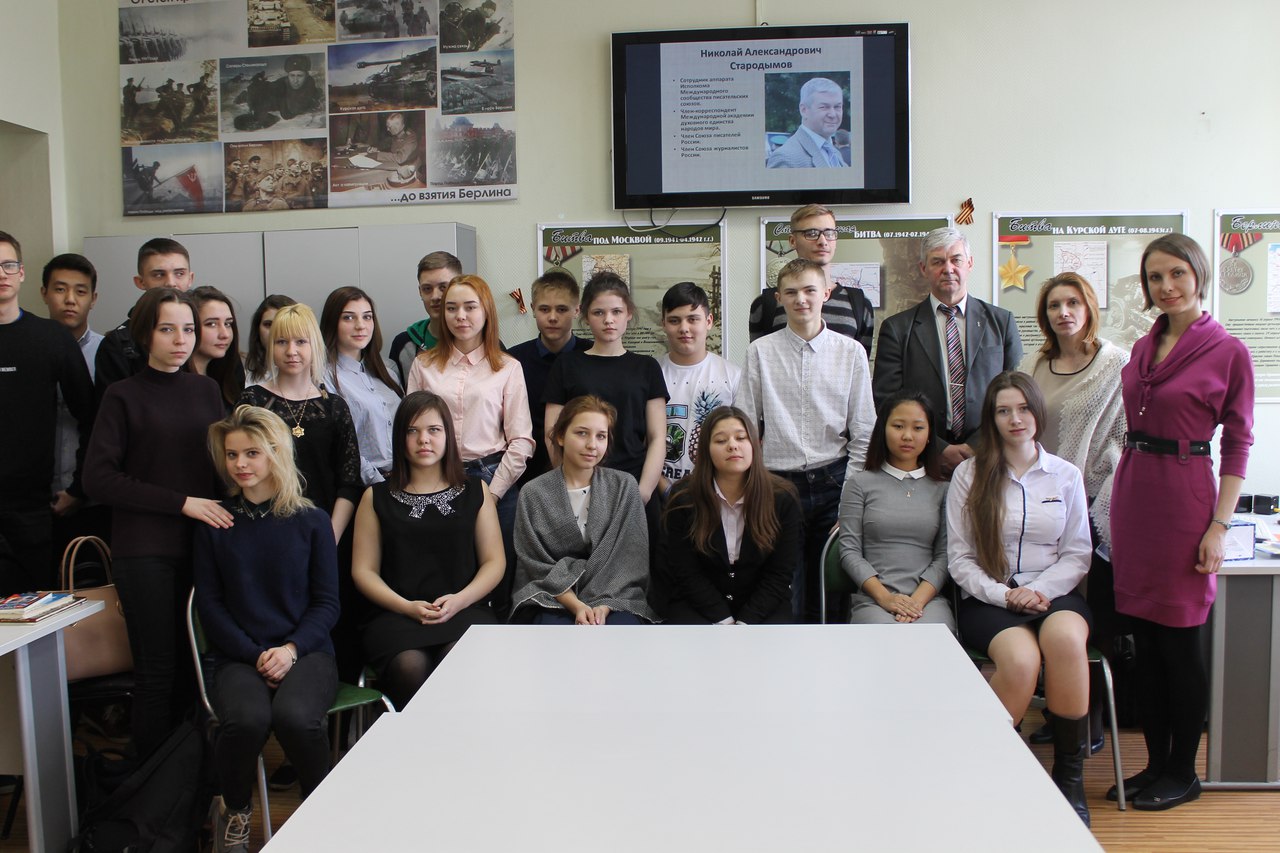 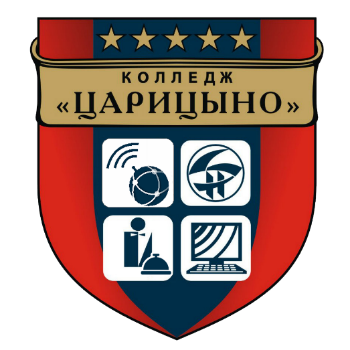 Военно-патриотическое объединение «Держава»
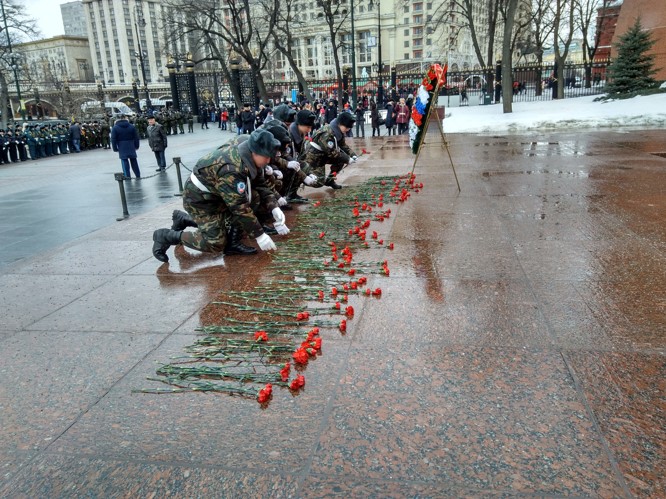 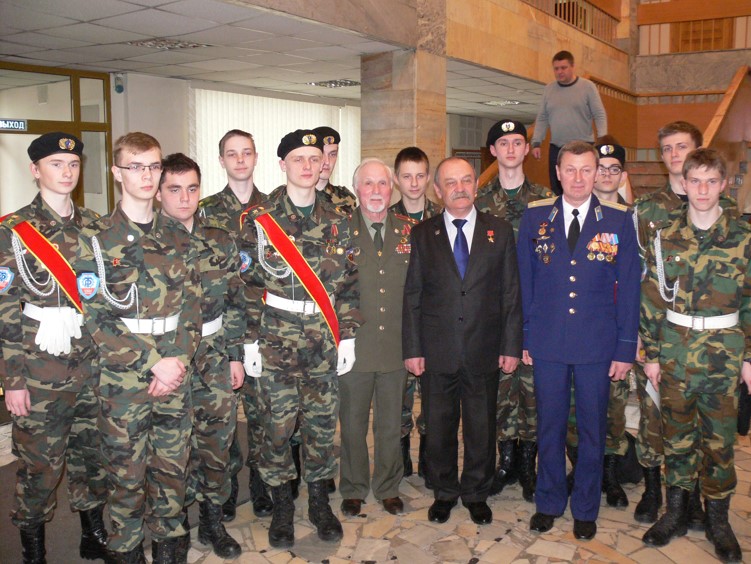 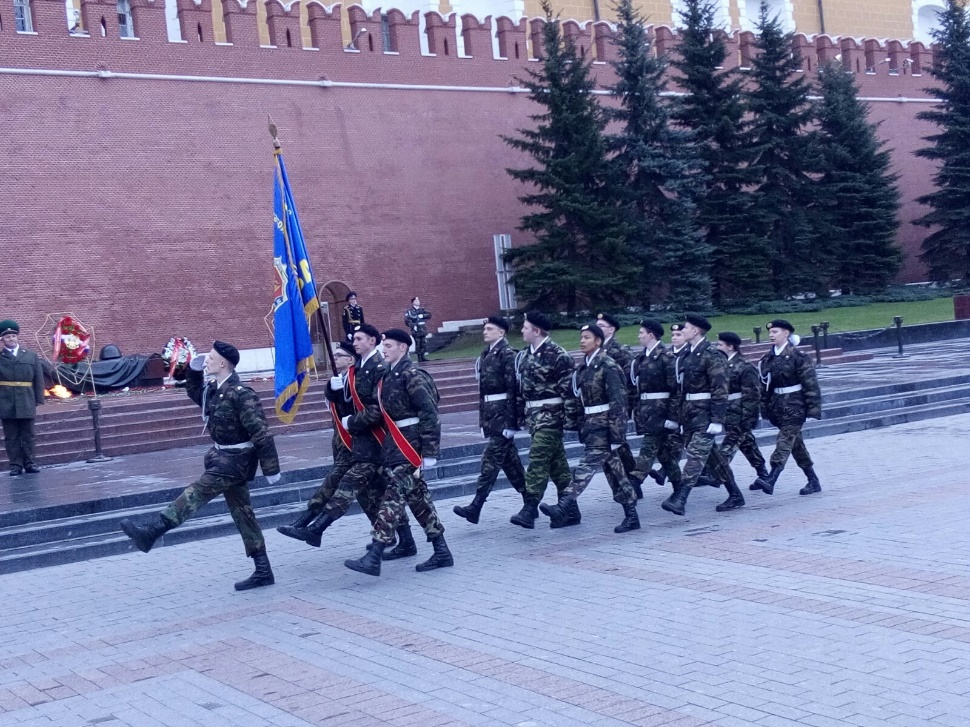 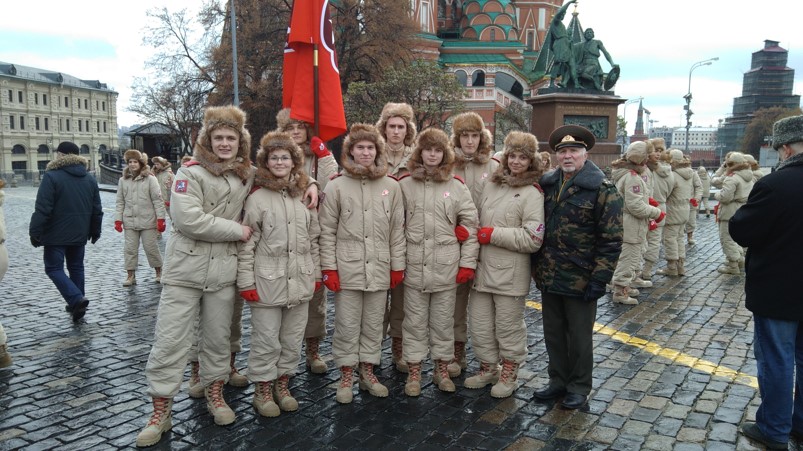 «Вахты памяти»
Патриотические акции в Александровском саду Кремля
Парады на Красной площади
и другие мероприятия
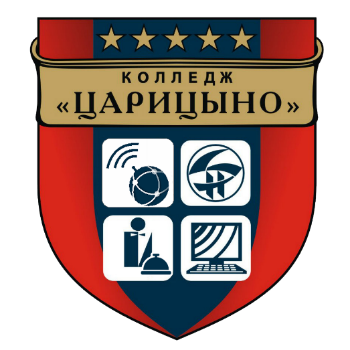 Объединение волонтёров
«Добрая команда»
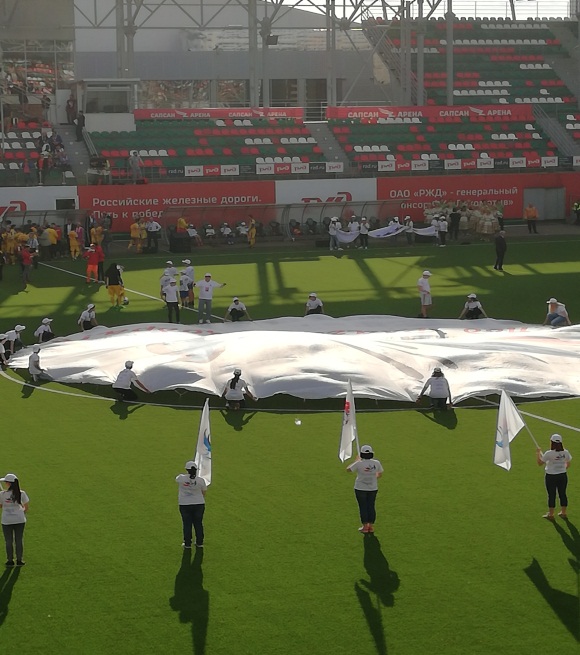 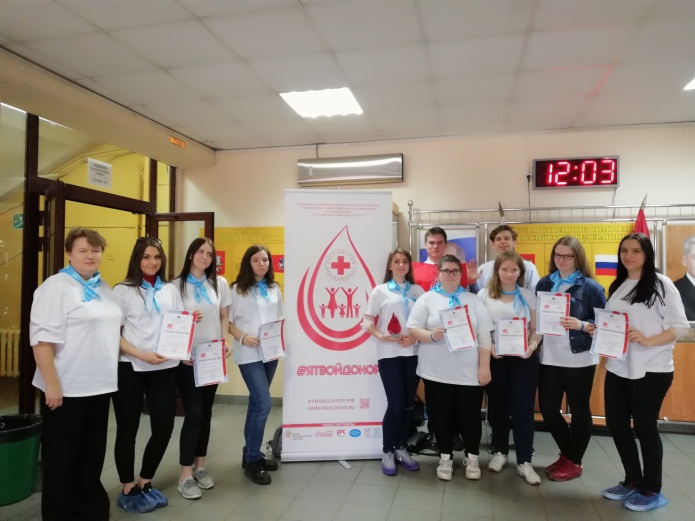 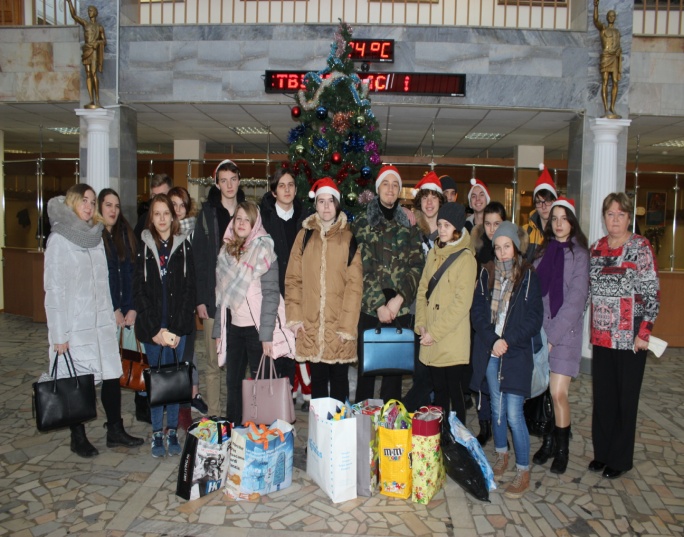 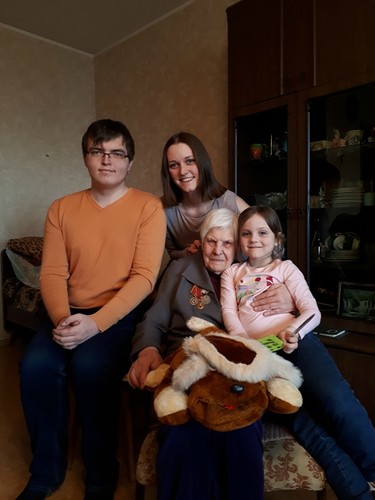 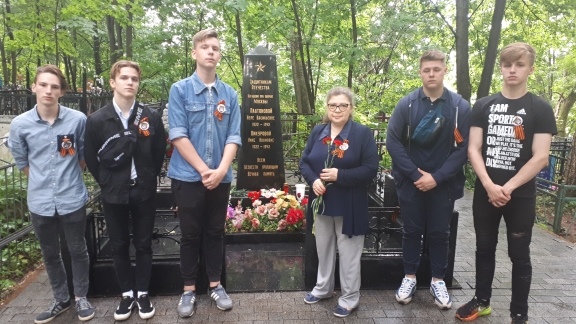 Посещение и уход за памятником зенитчицам на Ореховском кладбище
Акция «Под флагом добра»
Помощь ветеранам на дому
Донорские акции
Волонтерские акции для воспитанников патронатных организаций
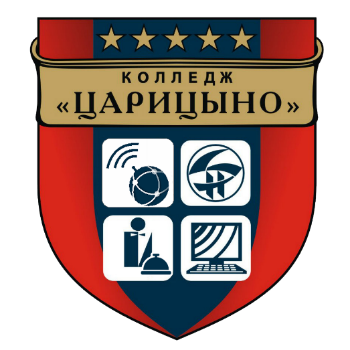 Внедрение и развитие инновационных технологий и форм работы
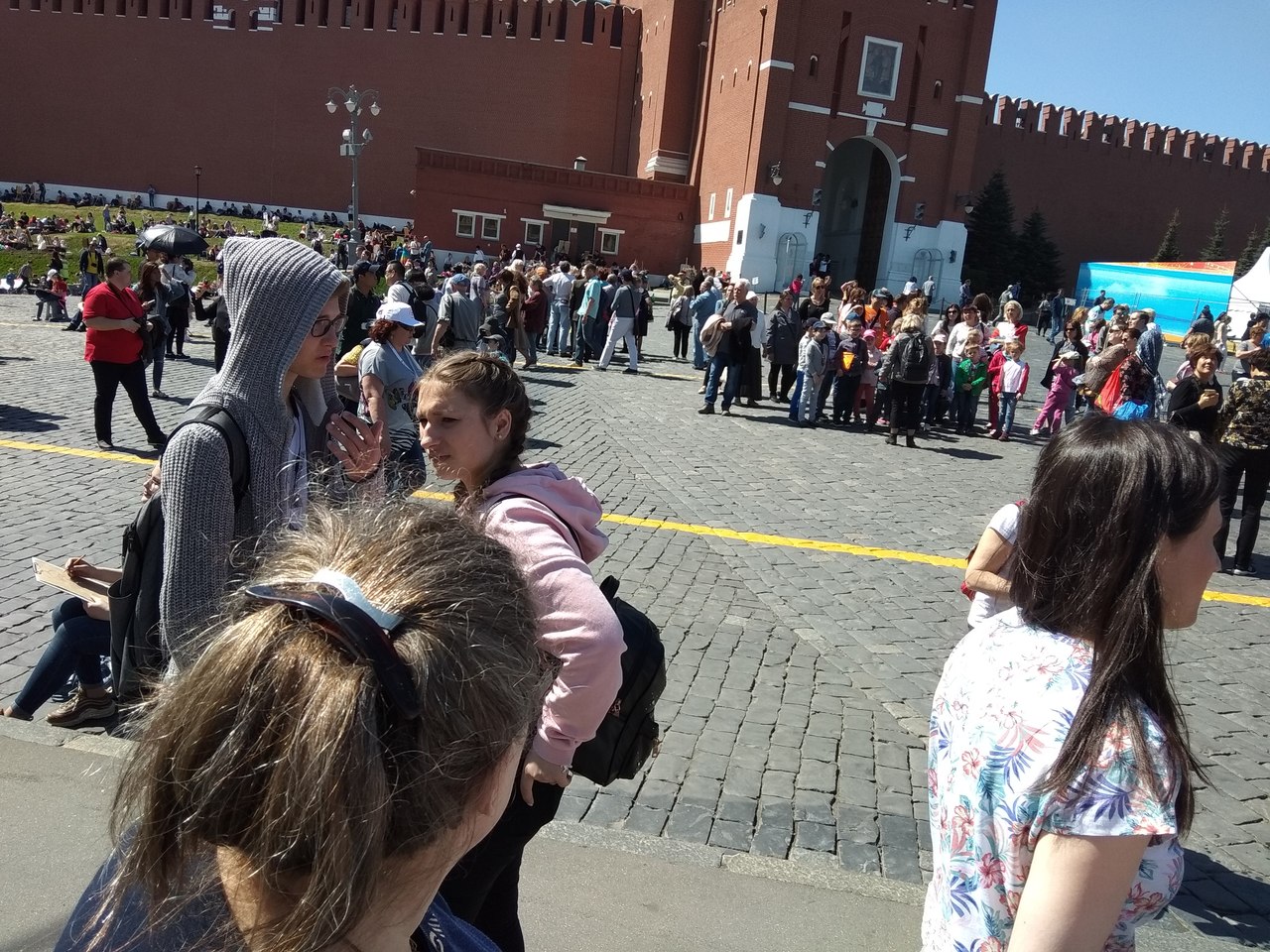 квест-технологий
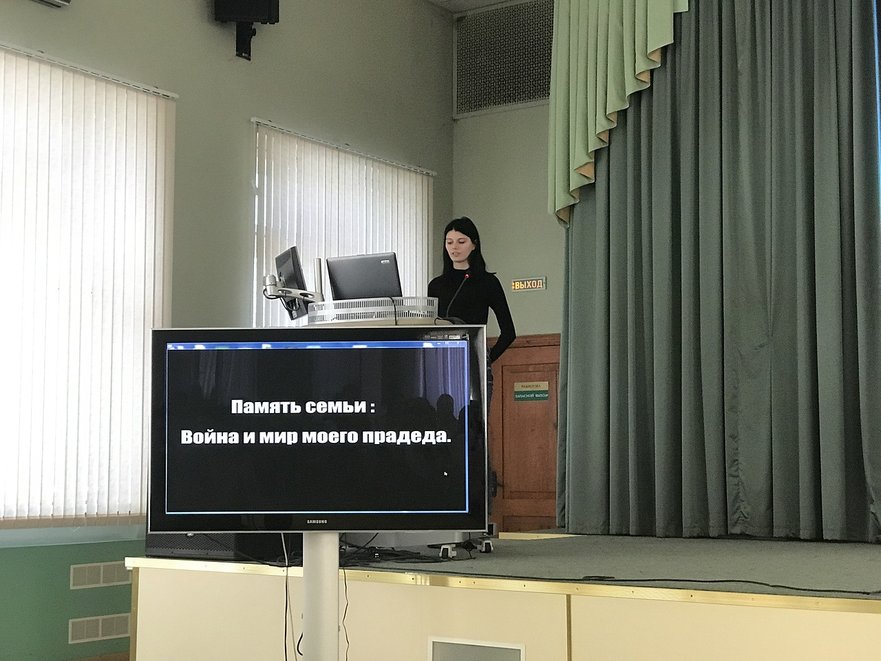 арт-технологиий
(организация публичных конкурсов,
соревнований, КВН)
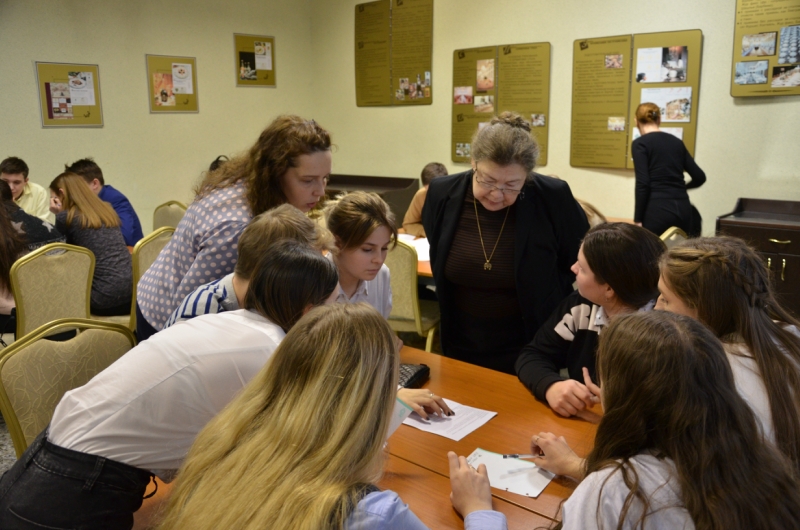 проектных технологий (расширение патриотической тематики в проектах членов СНТО колледжа)
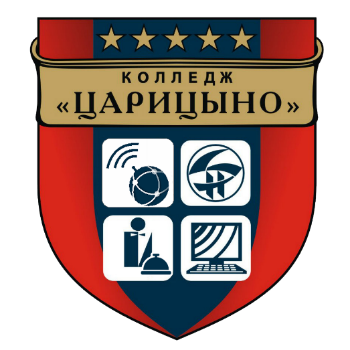 Модуль «Ключевые общие дела»
Реализация комплекса коллективных творческих дел, интересных и значимых для студентов
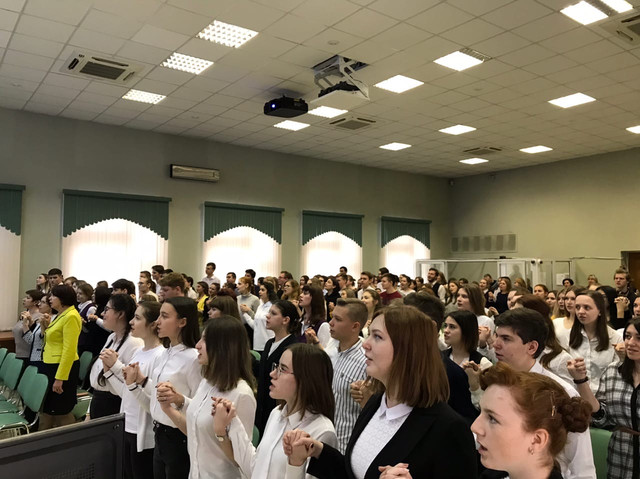 Социальные проекты, открытые дискуссионные площадки, участие в фестивалях, культурно-досуговых мероприятиях и т.д.
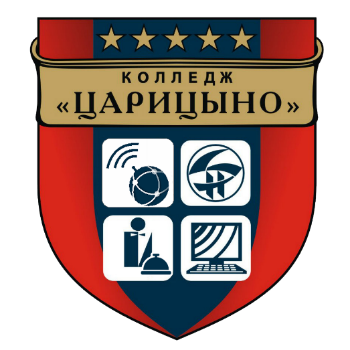 Культурно-досуговые и событийные мероприятия
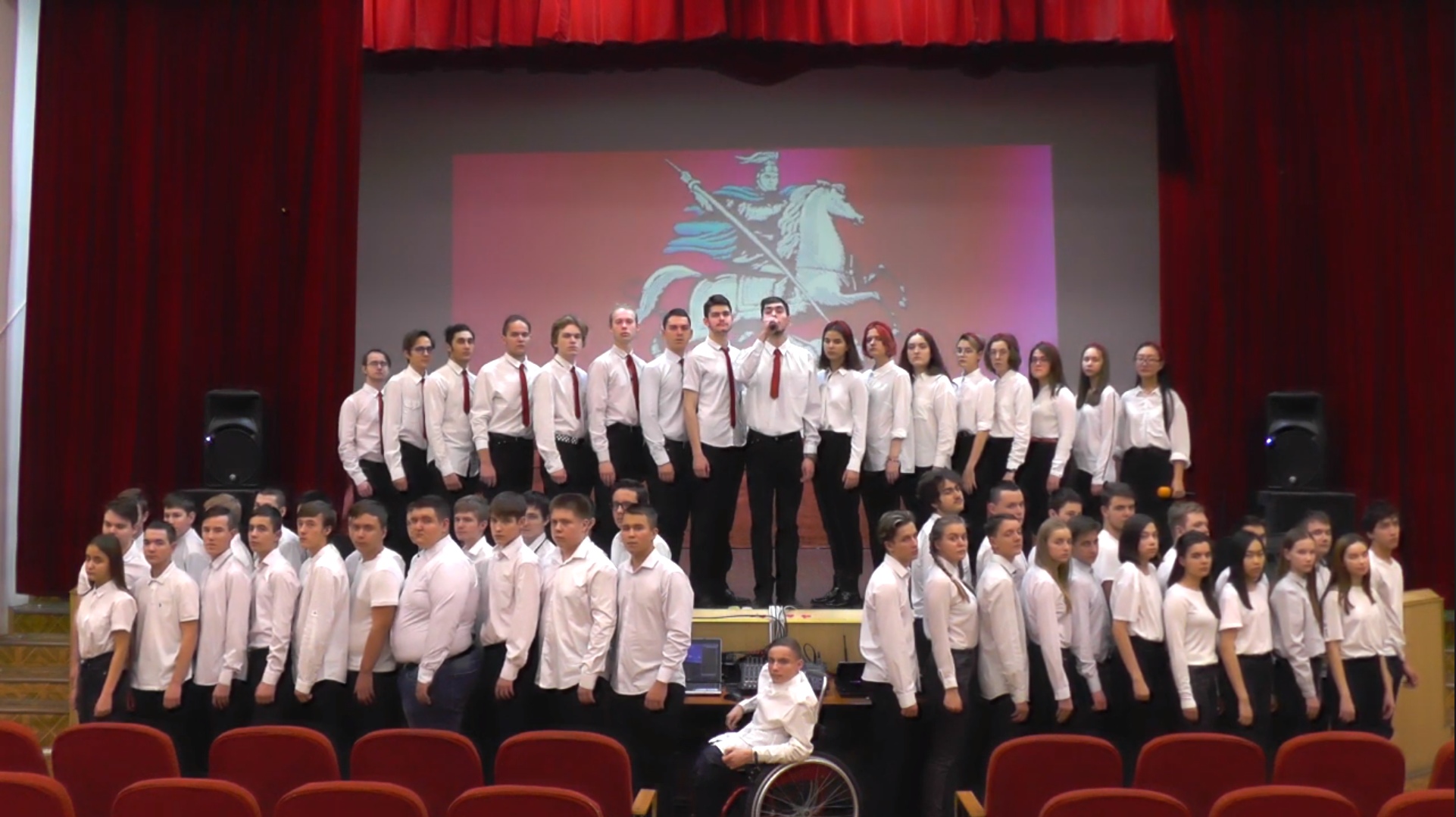 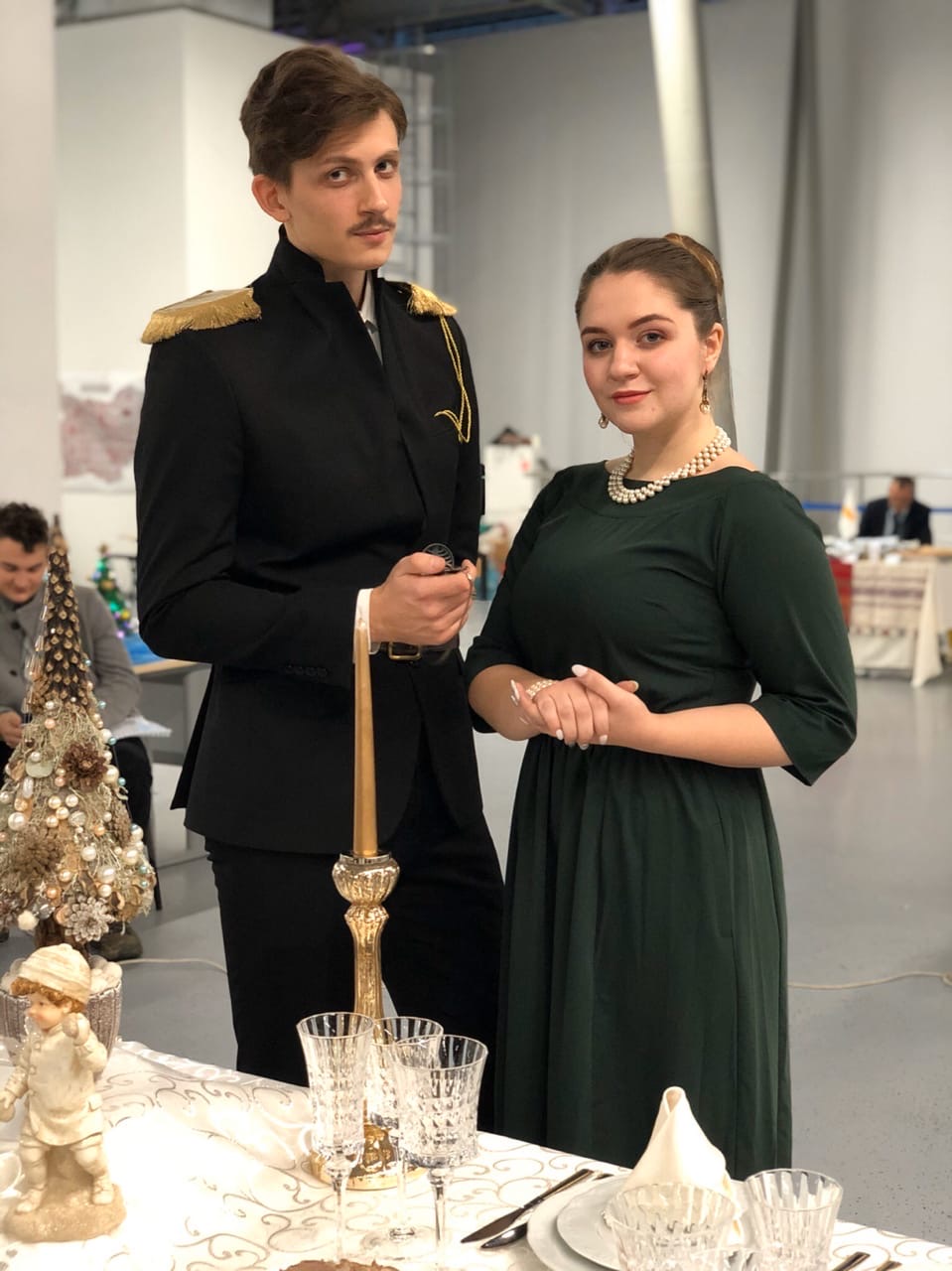 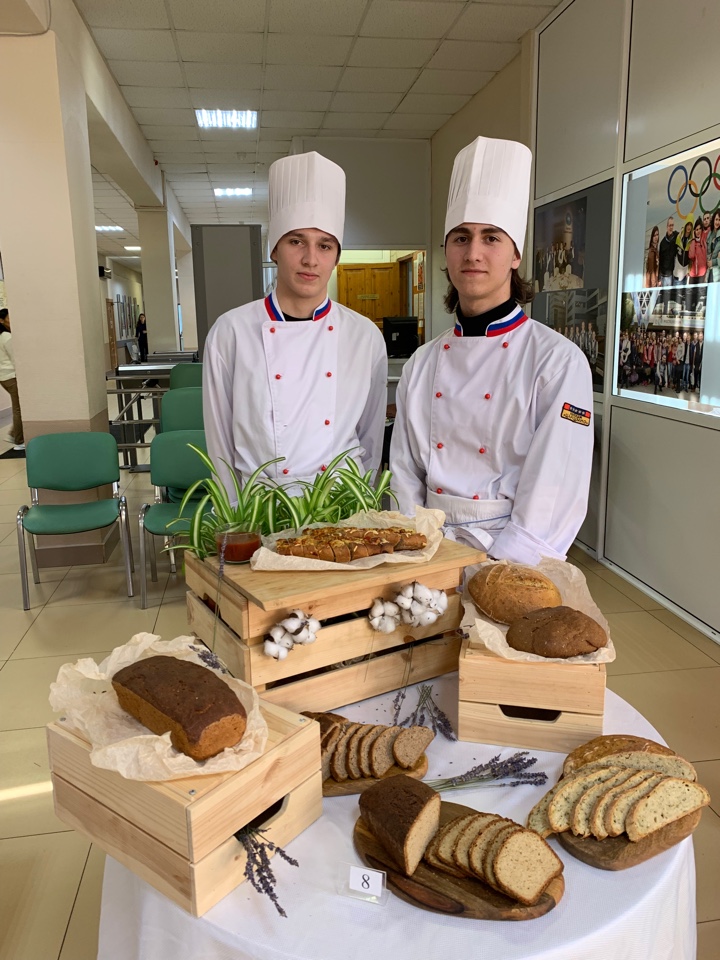 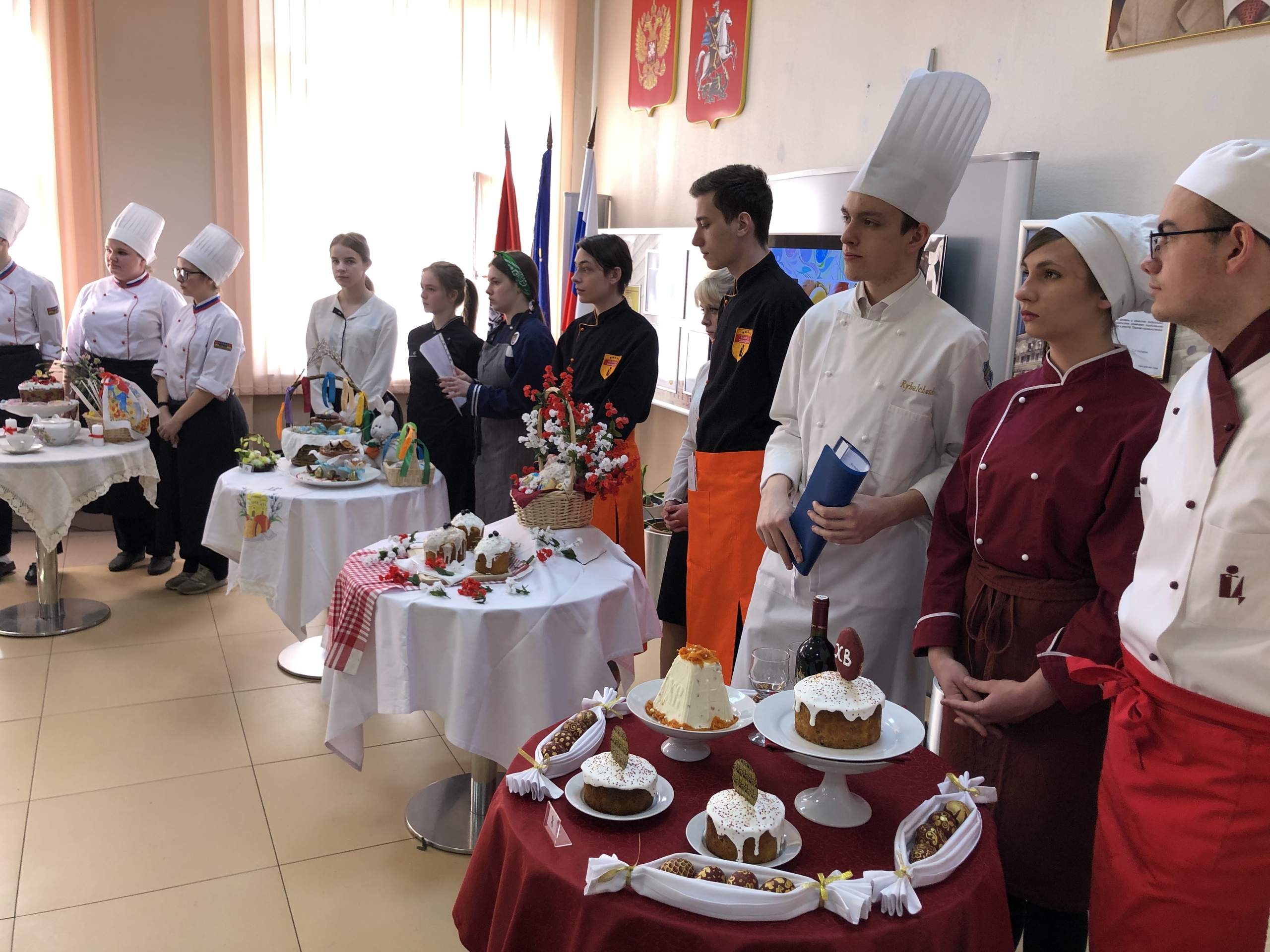 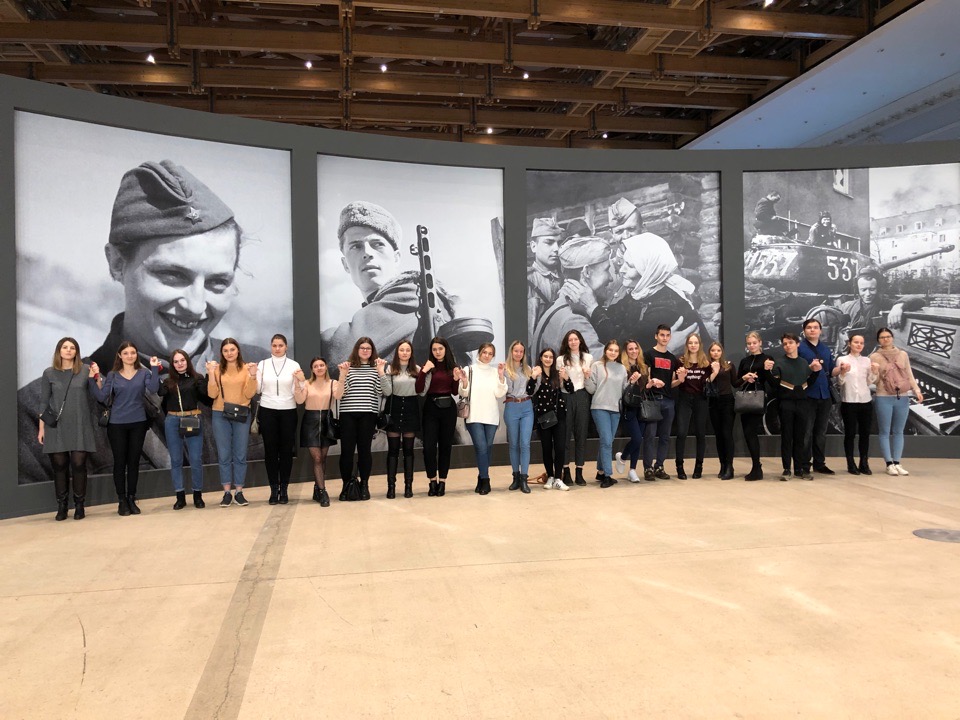 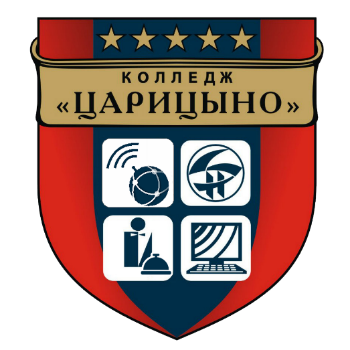 Проект «Моё национальное достояние»
Совместно с Молодёжным сообществом г. Москвы
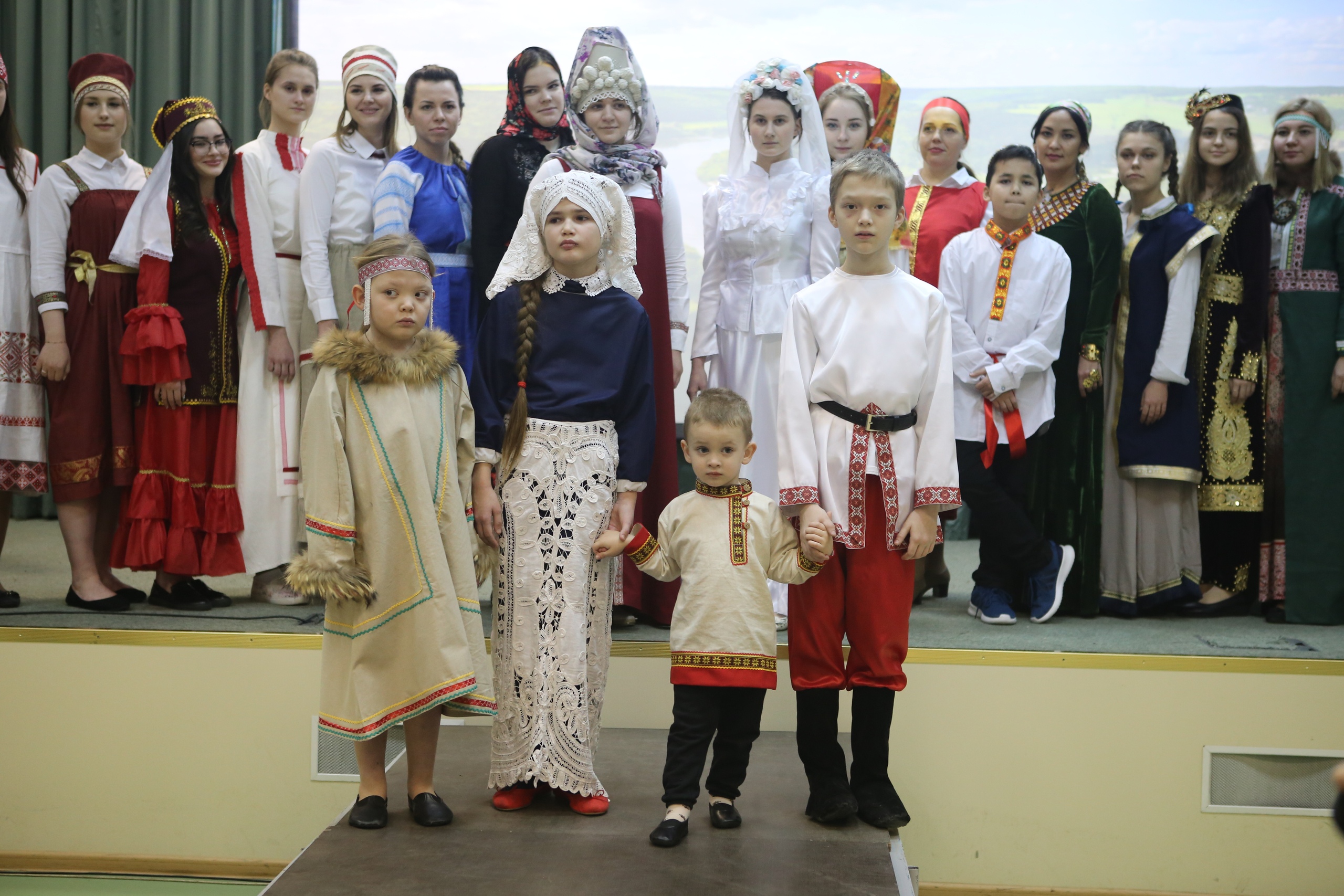 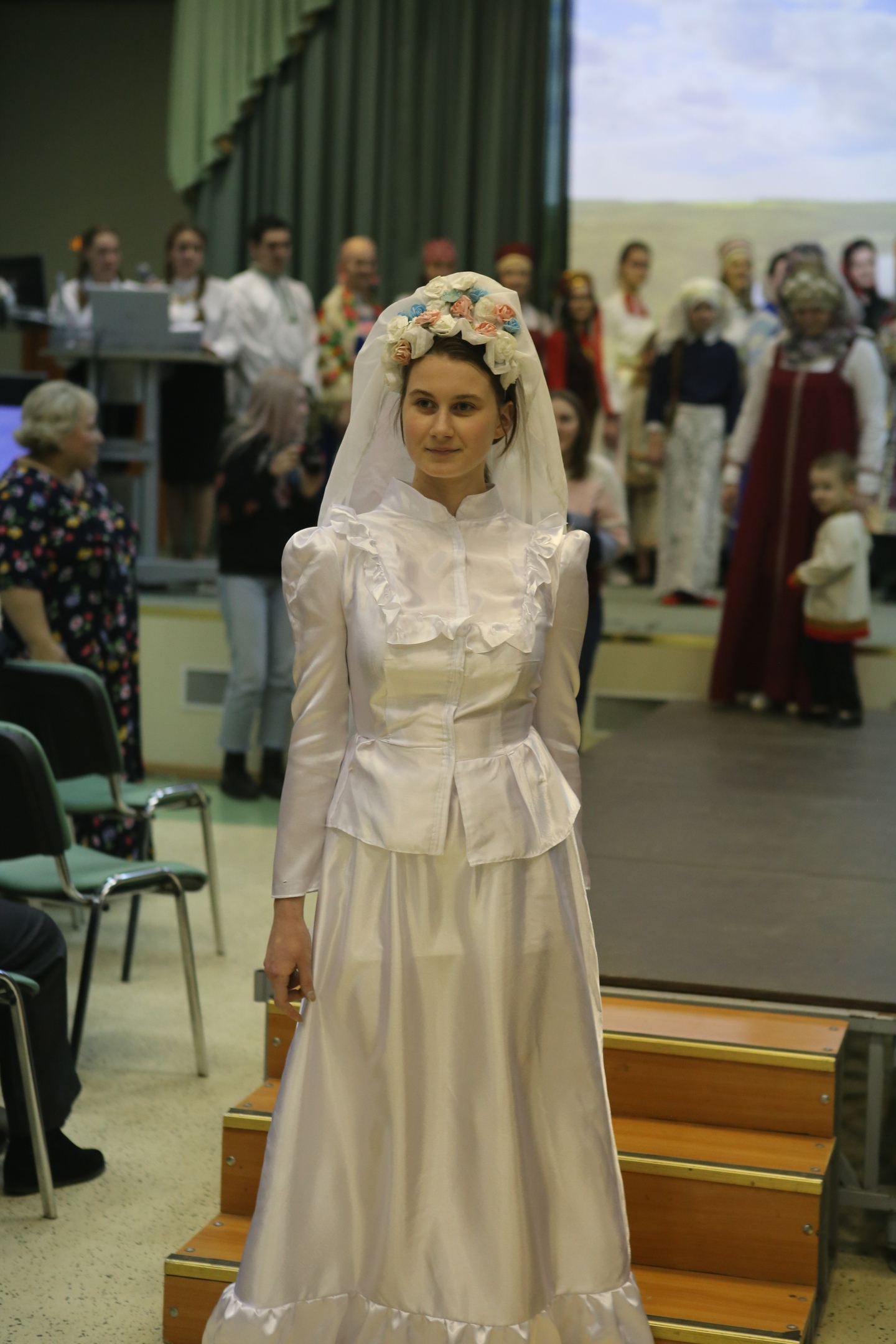 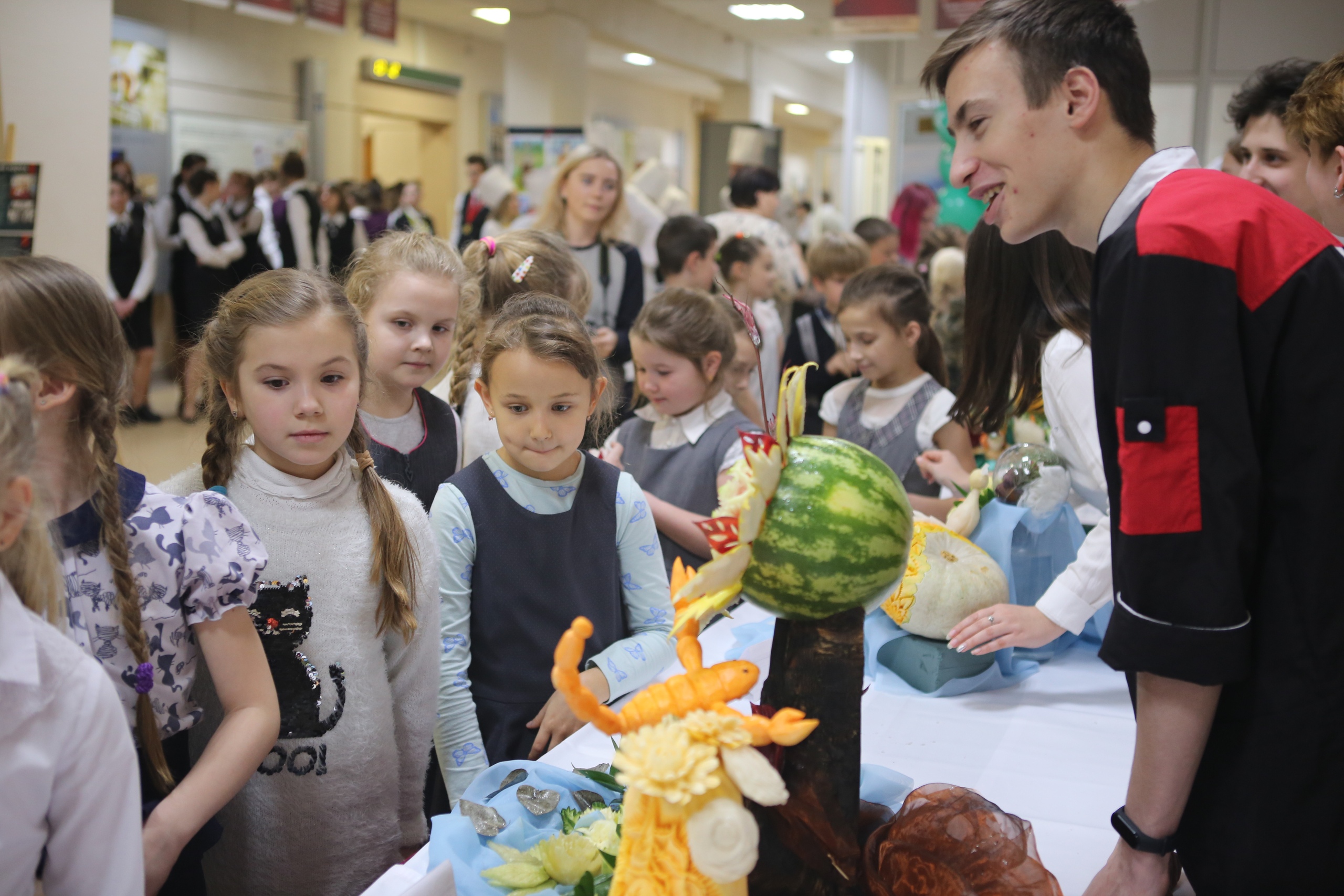 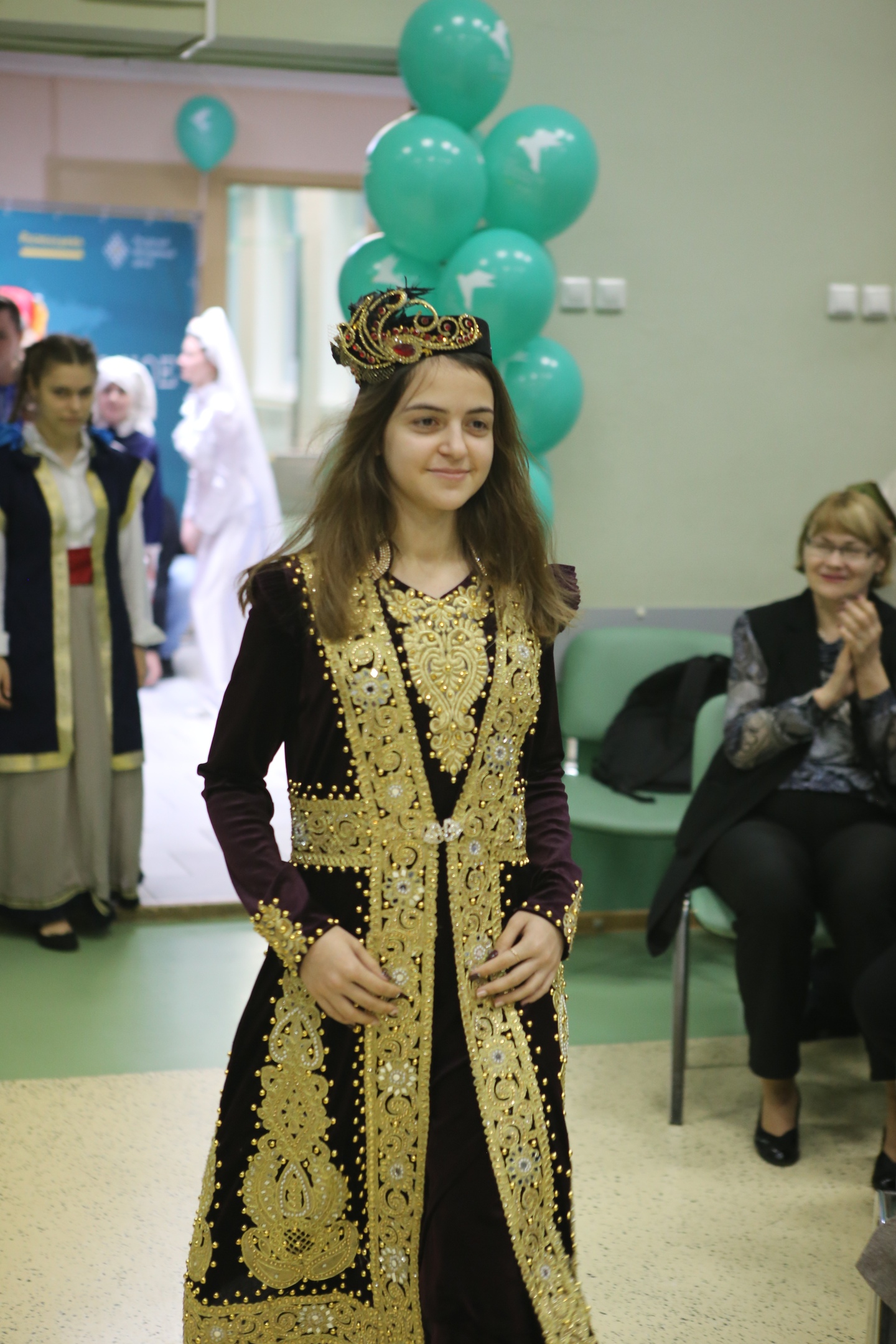 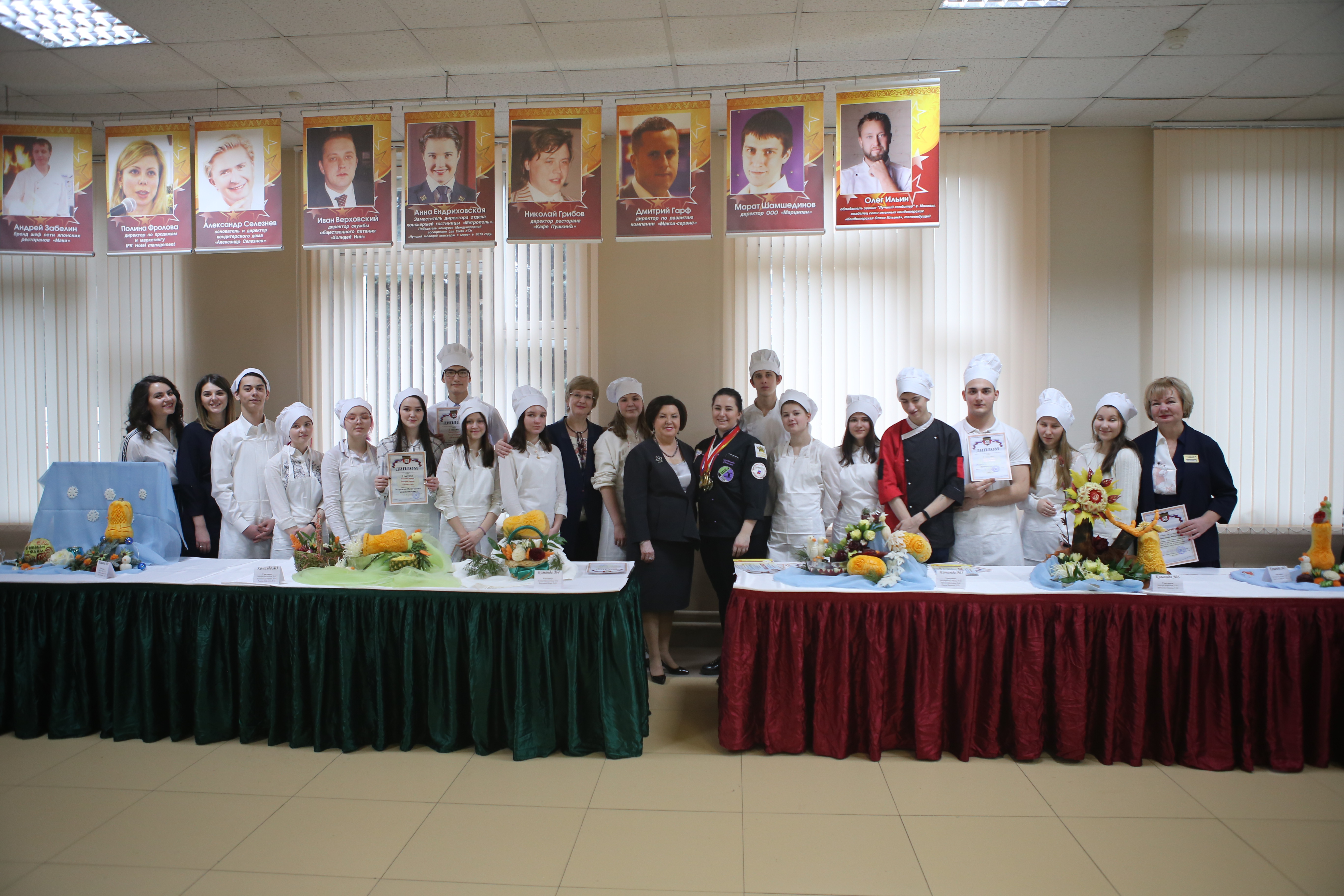 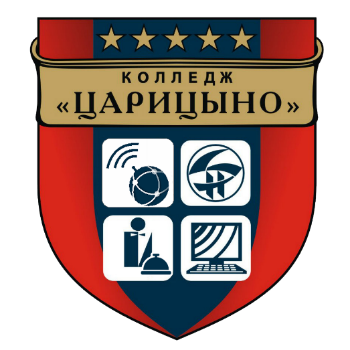 День Туризма
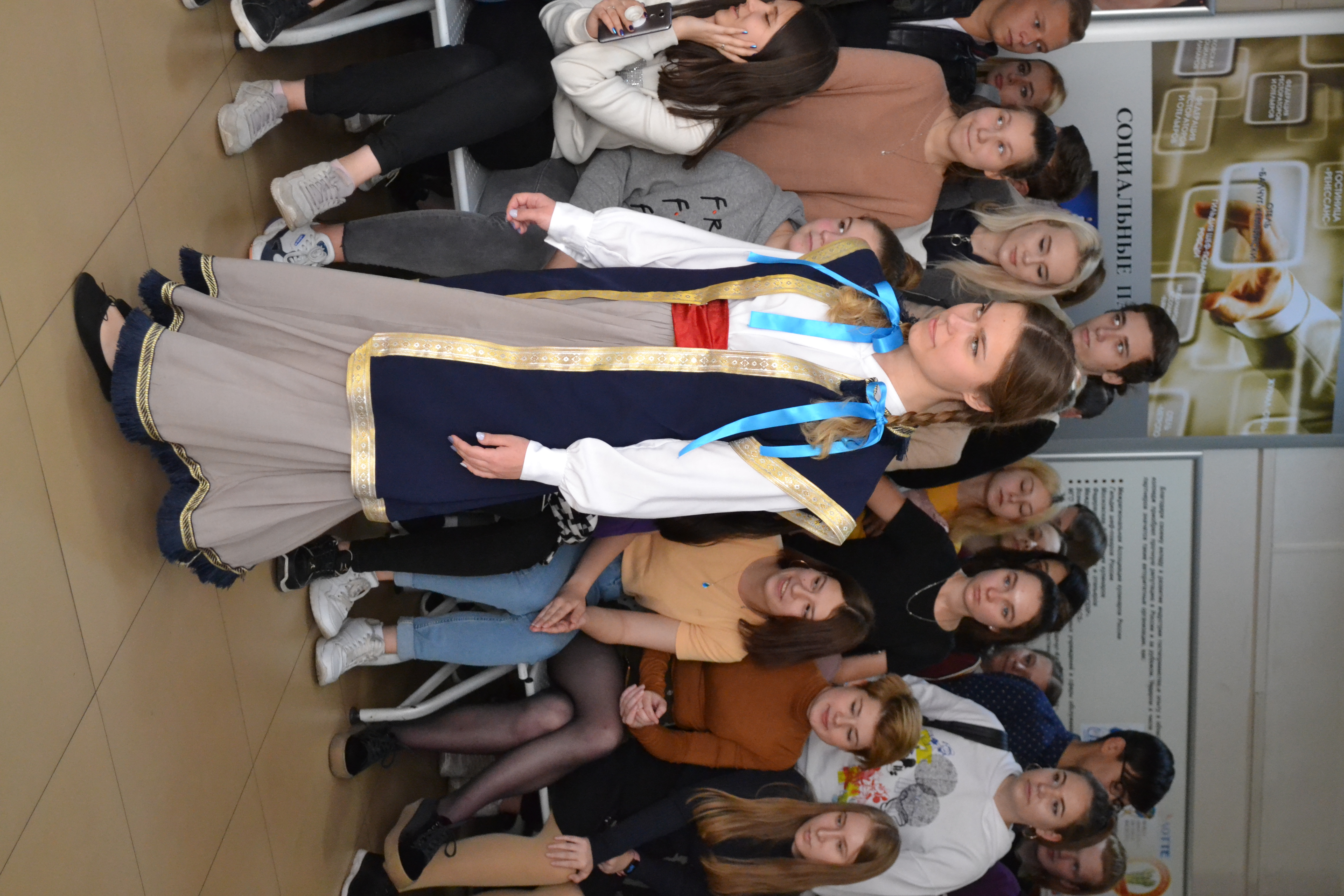 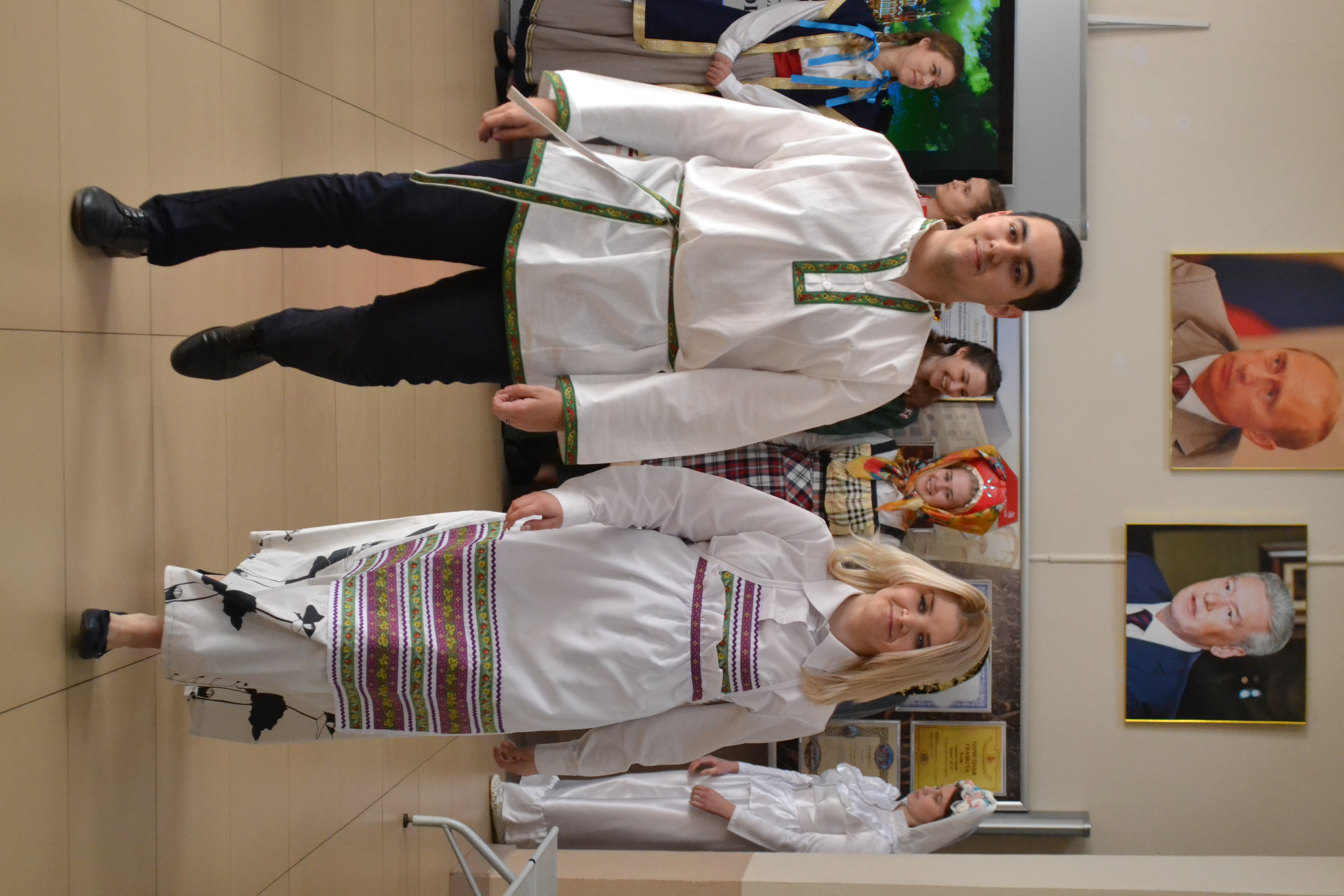 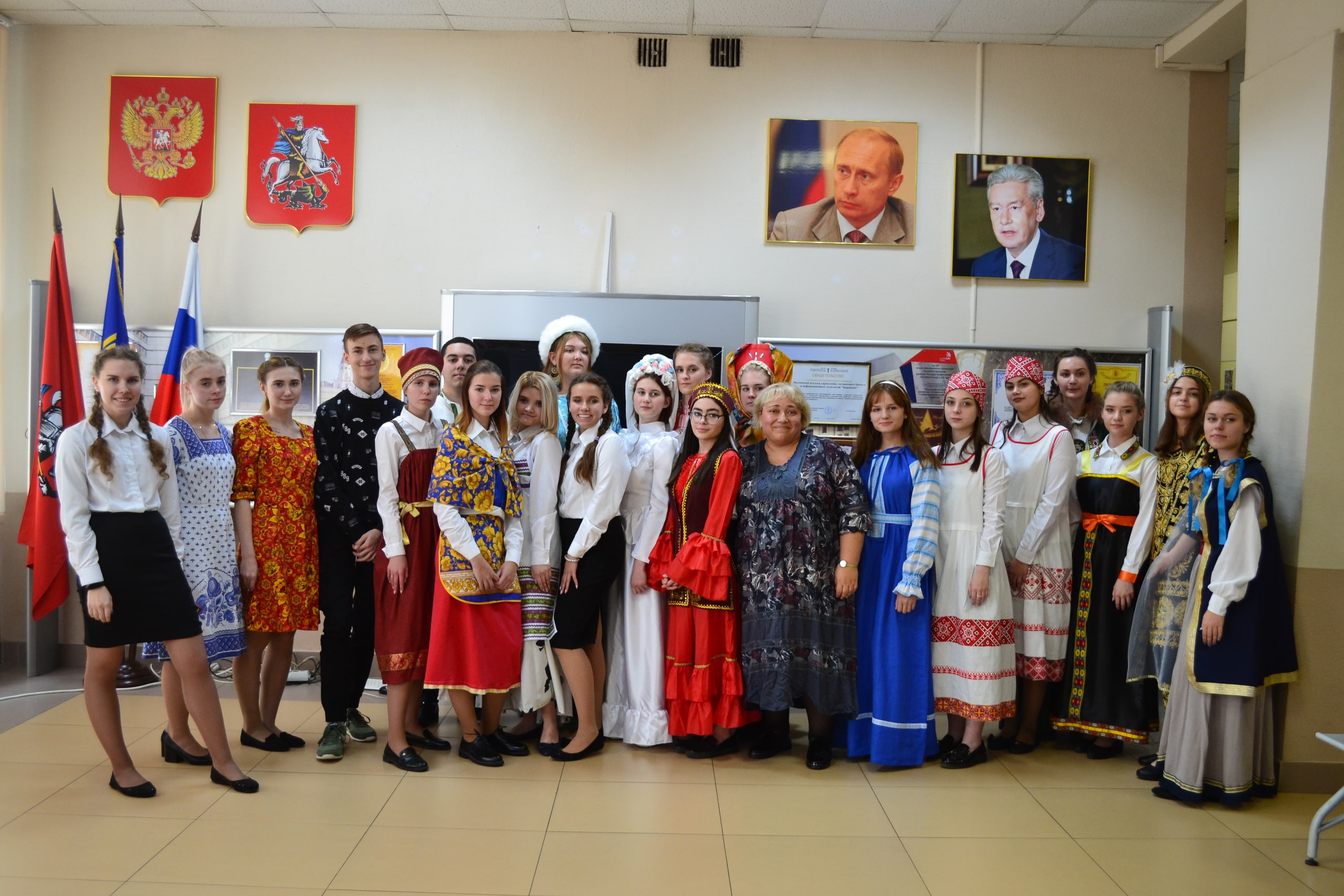 Февраль 2020 – X юбилейный
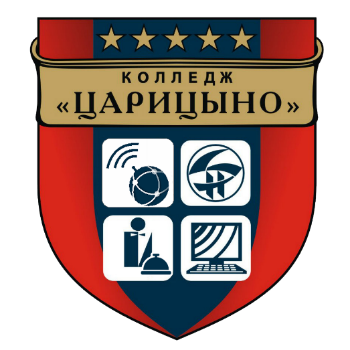 Фестиваль «Русское слово, русская душа»
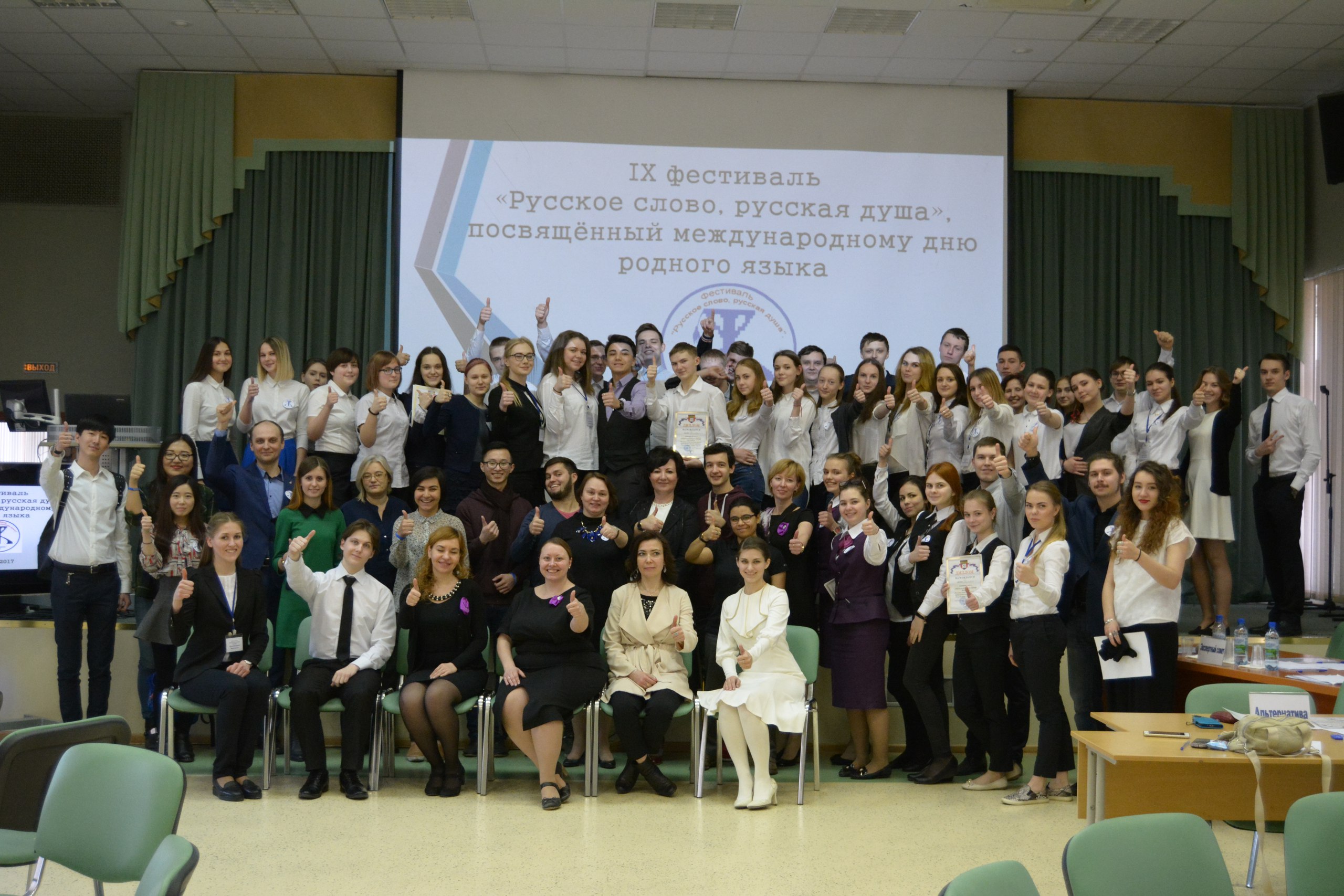 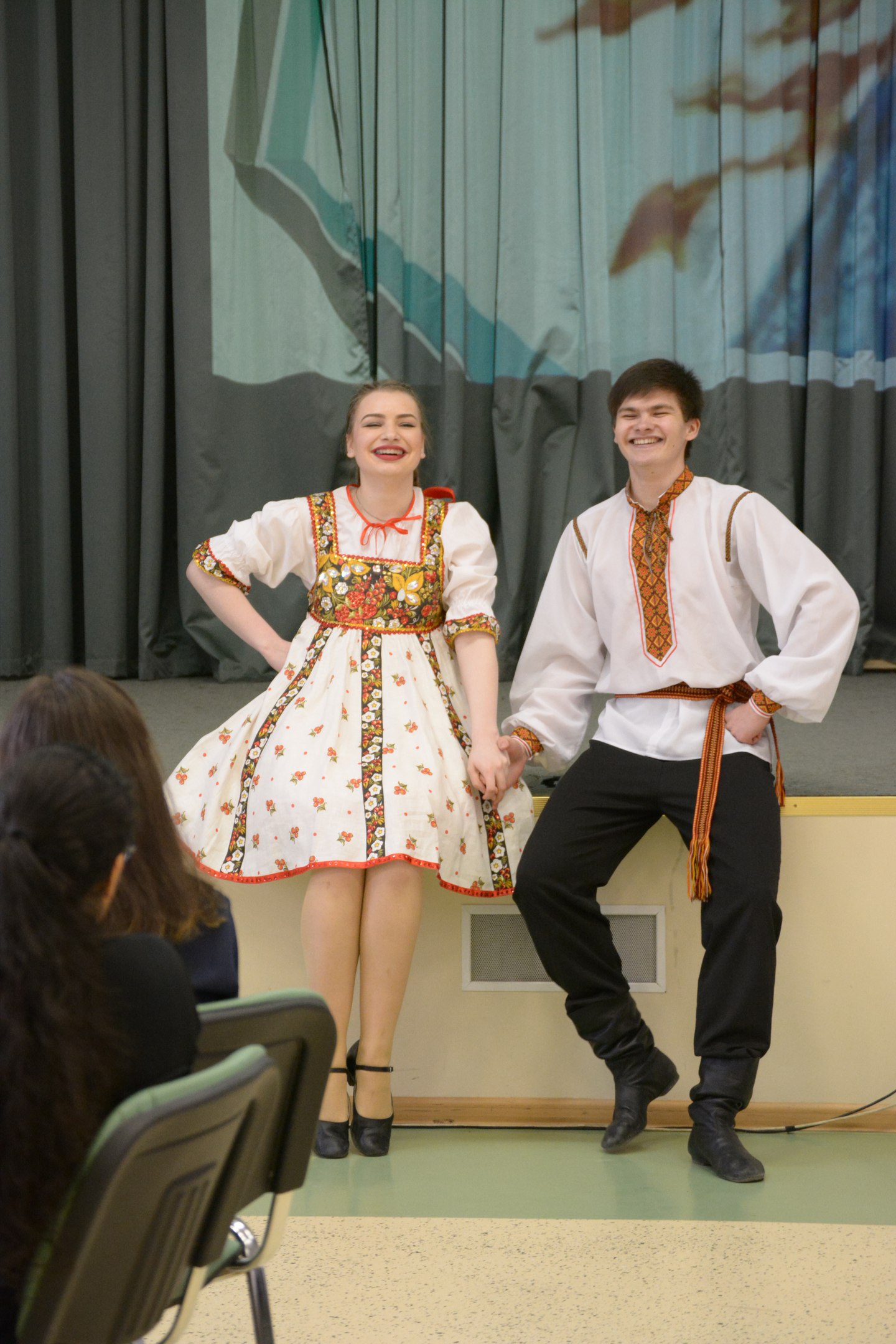 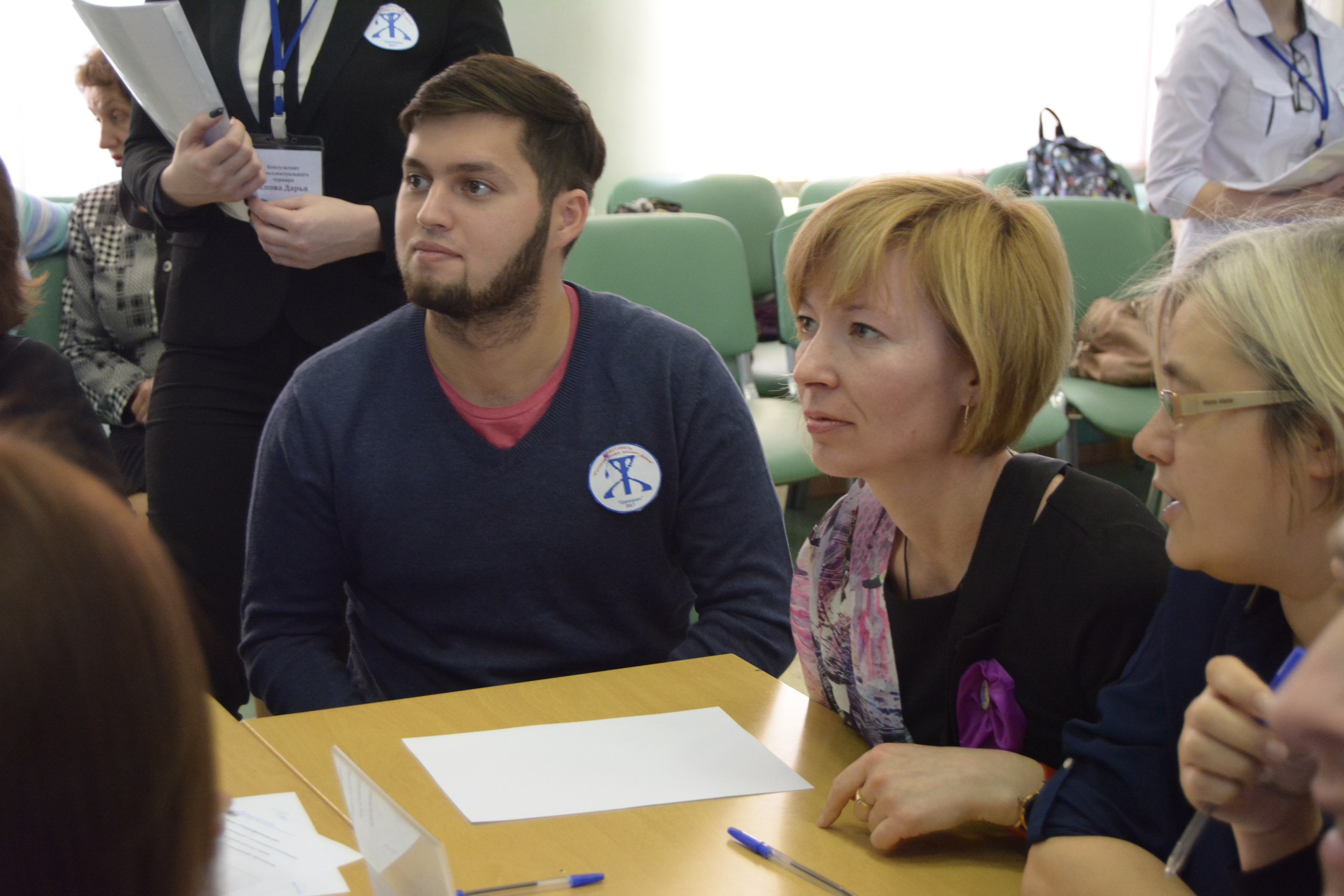 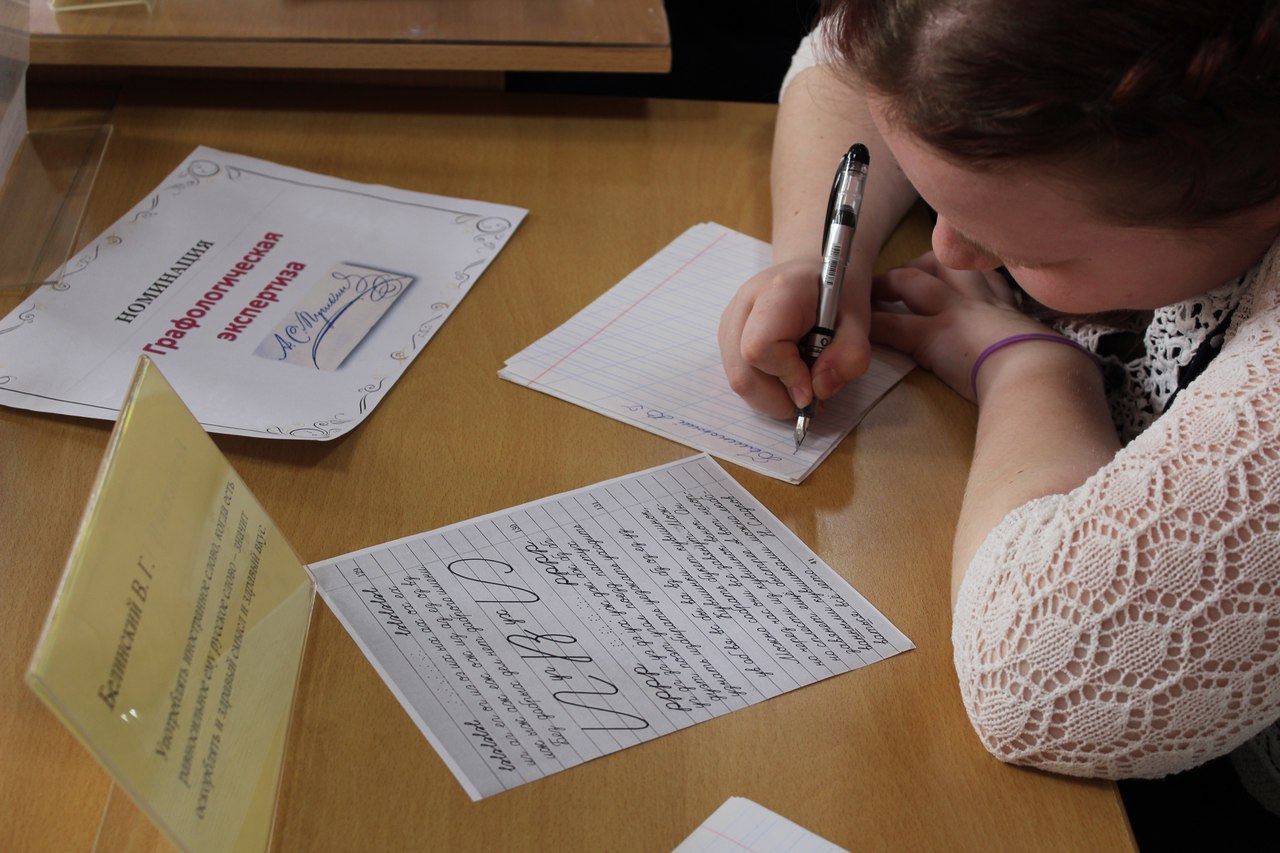 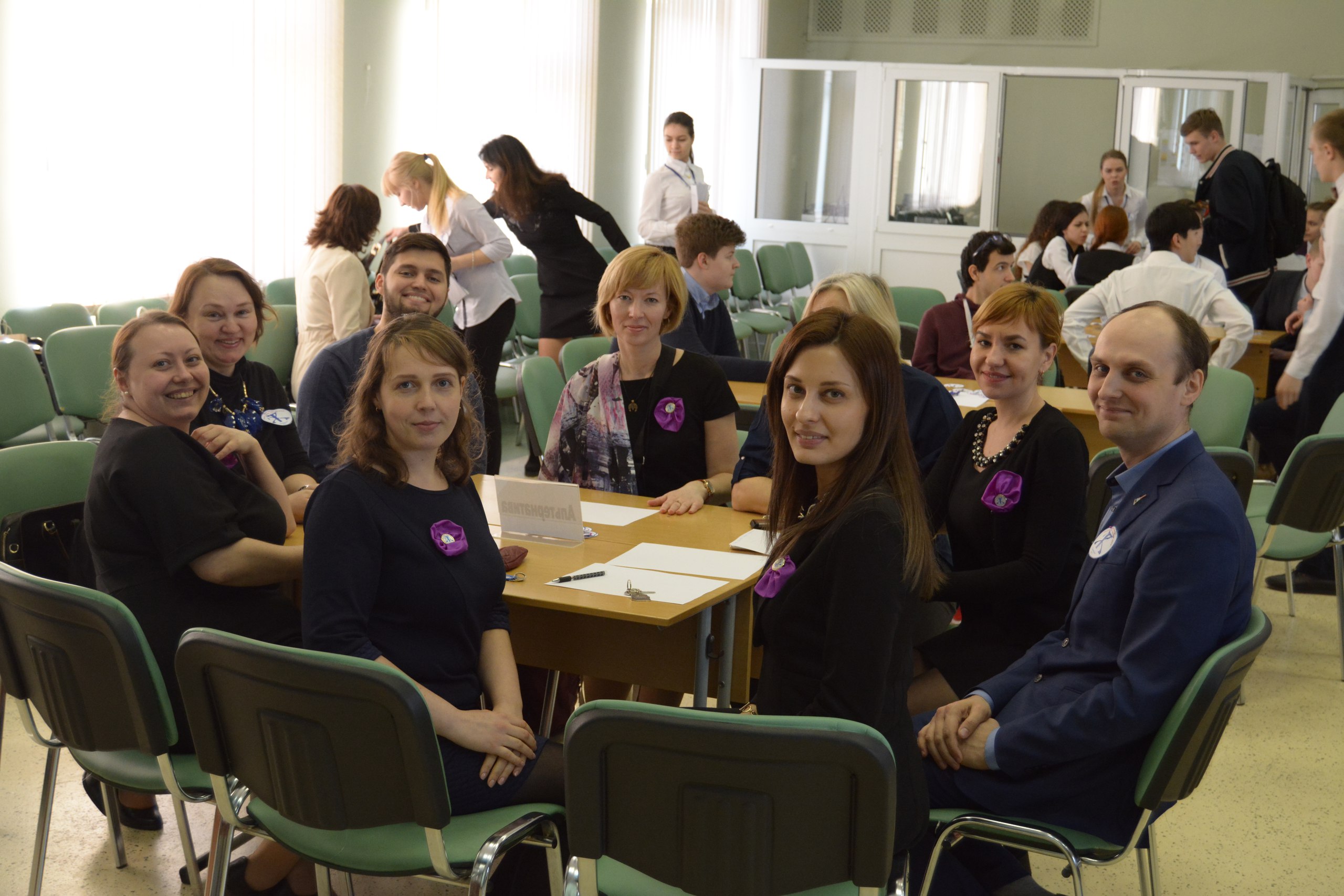 Возрождаем традиции: Пасха, Рождество
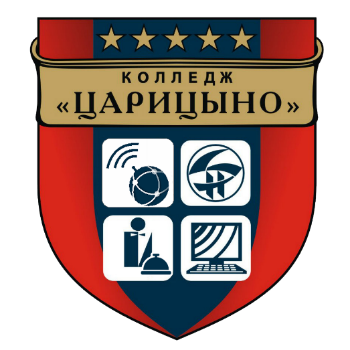 Совместно с «Центром Возрождения Традиций» и Даниловским ставропигиальным мужским монастырем при поддержке Департамента национальной политики и межрегиональных связей города Москвы, Московского отделения  Императорского Православного Палестинского Общества и при участии Ассоциации кулинаров «Вкус Мира РУС».
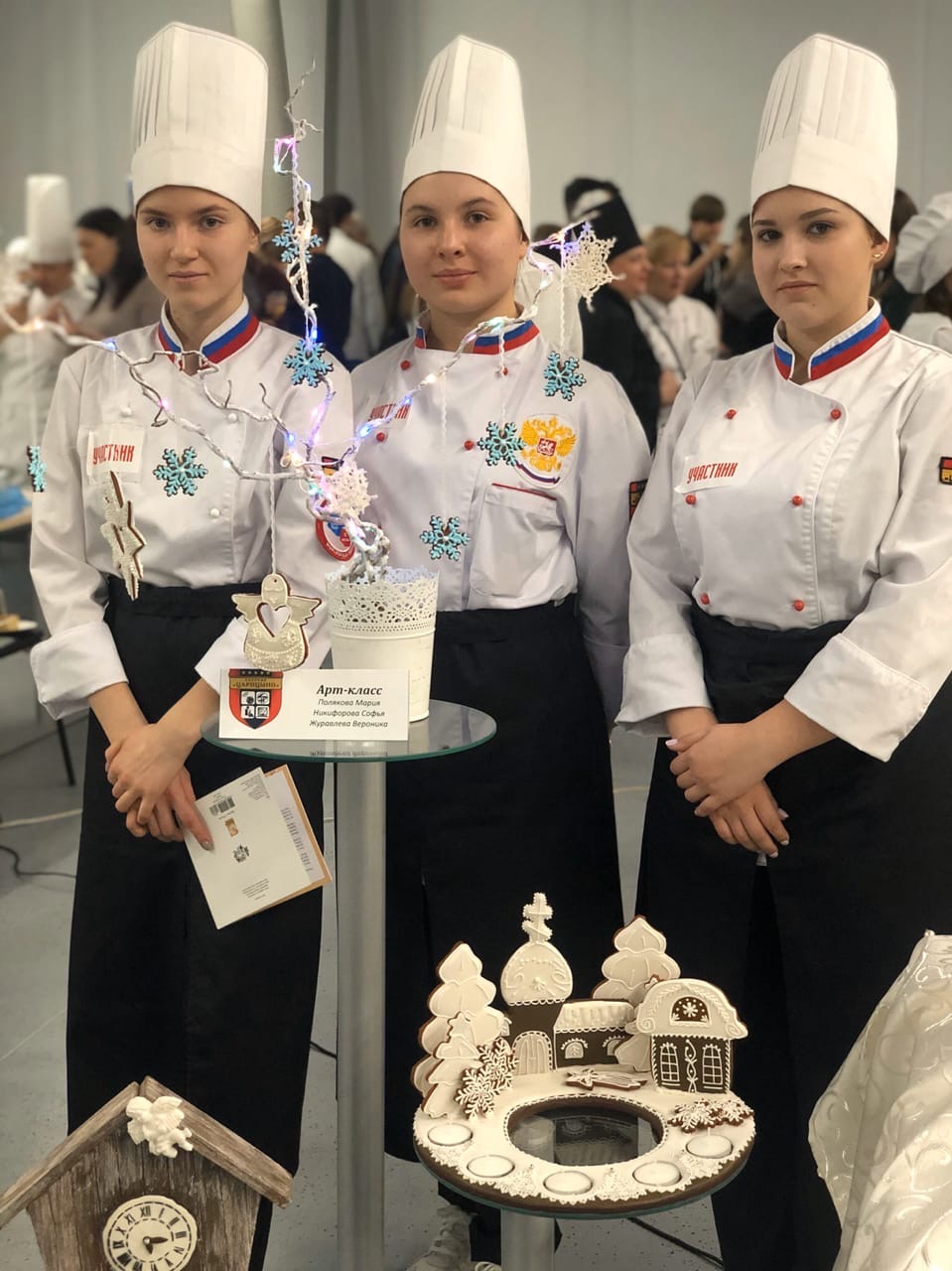 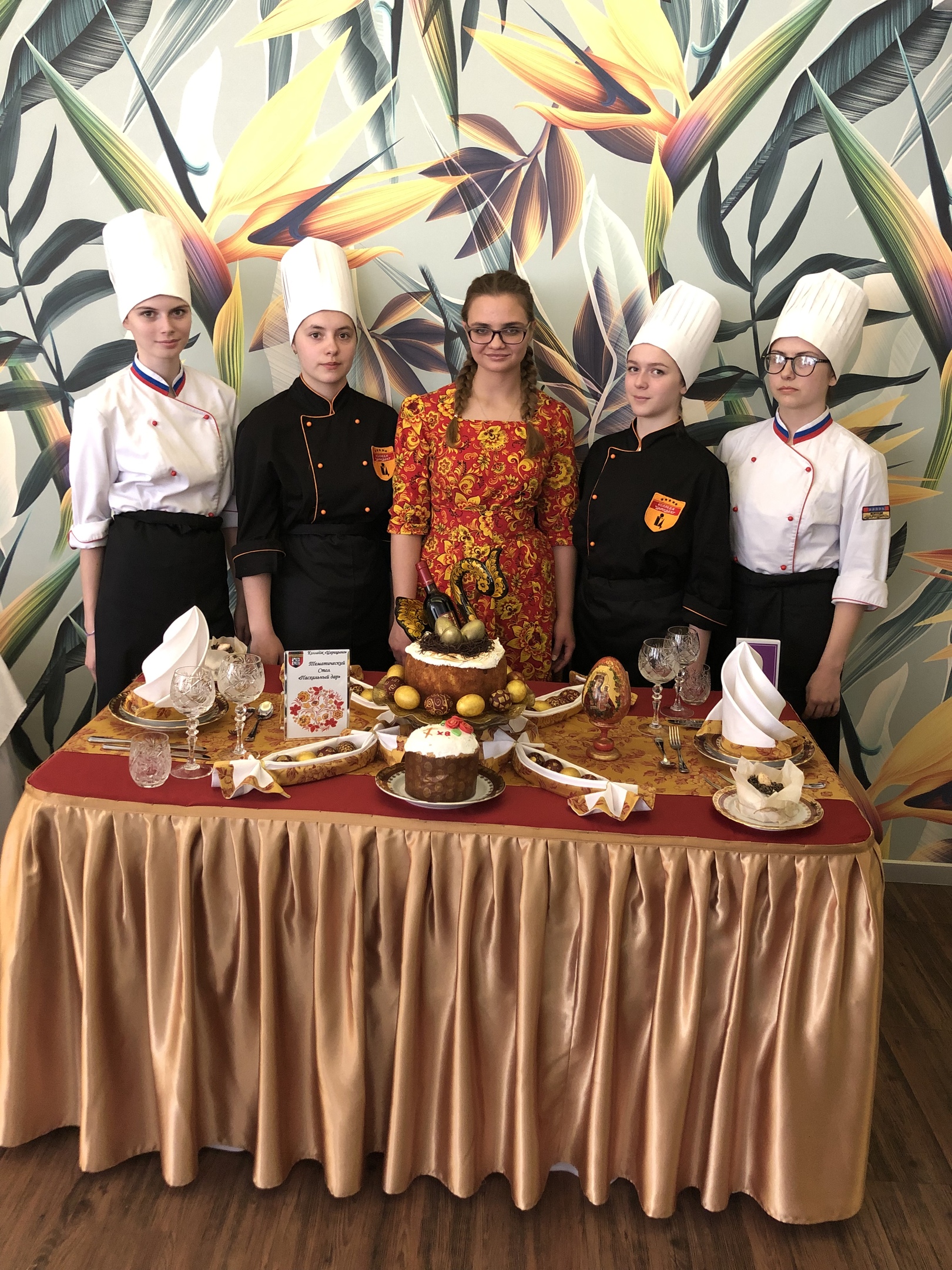 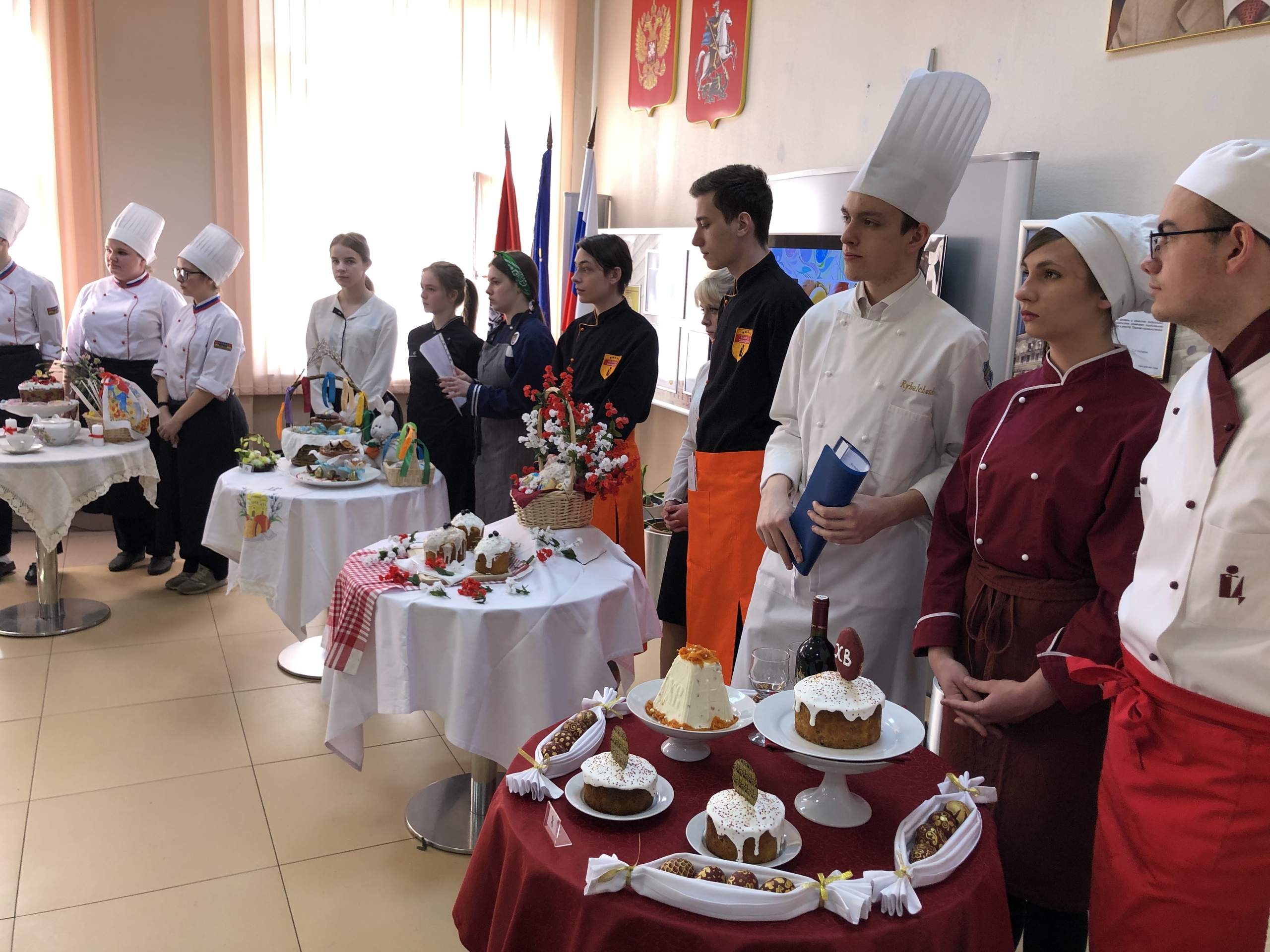 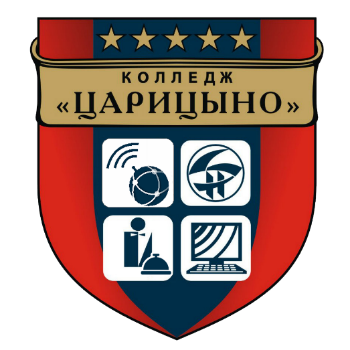 День Бармена, День Повара
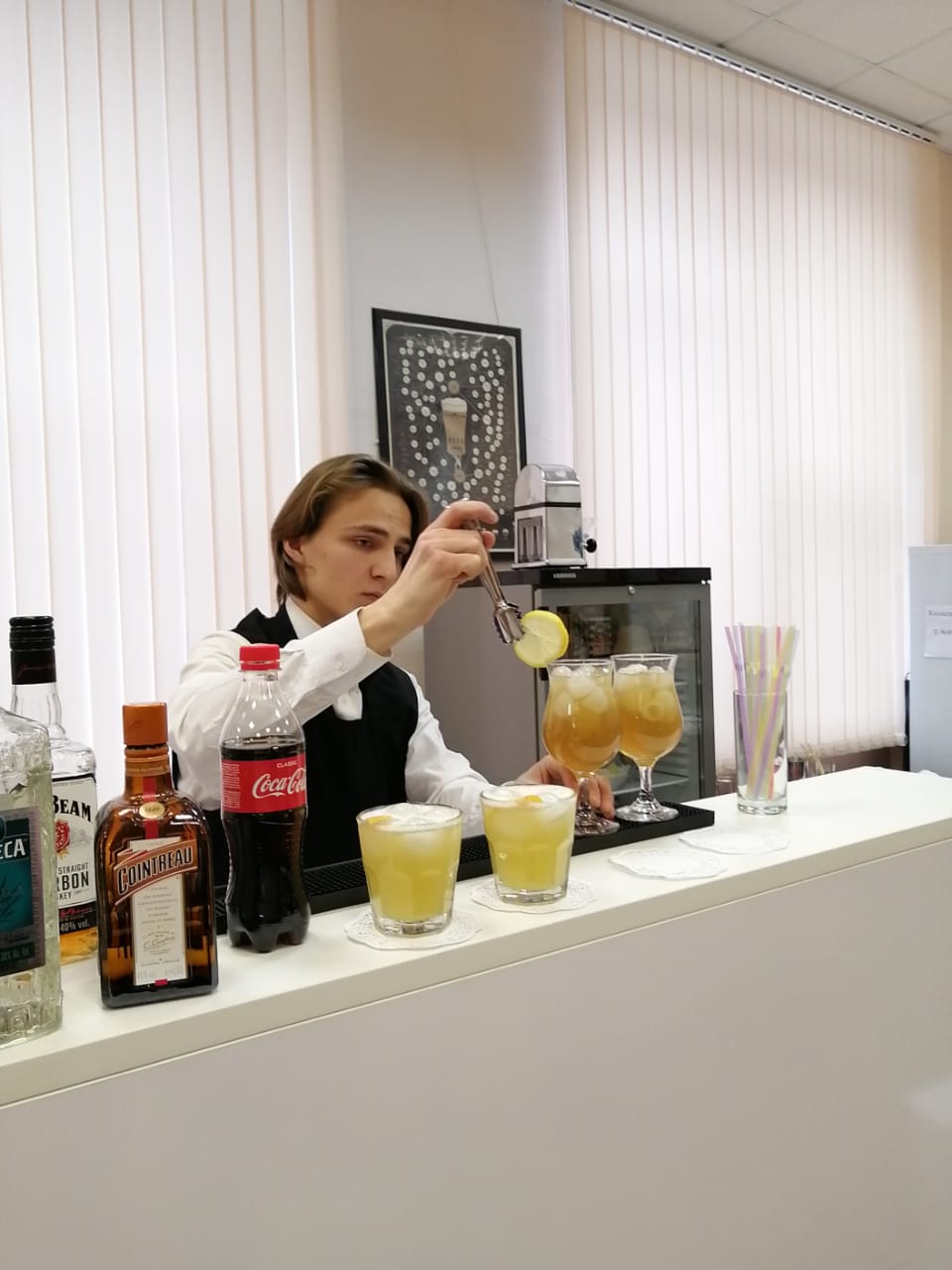 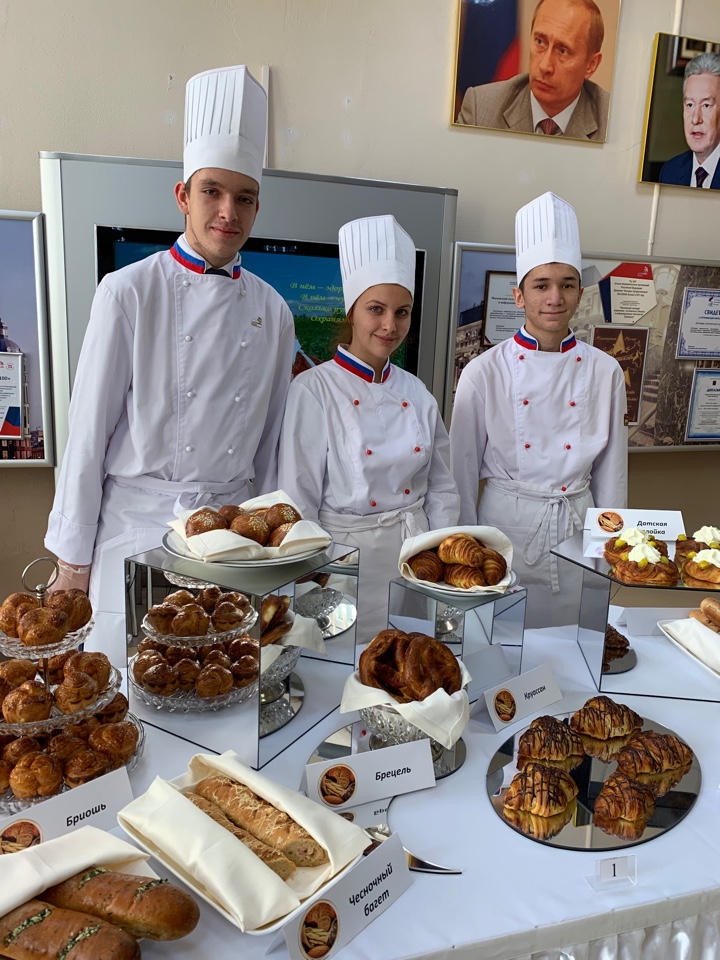 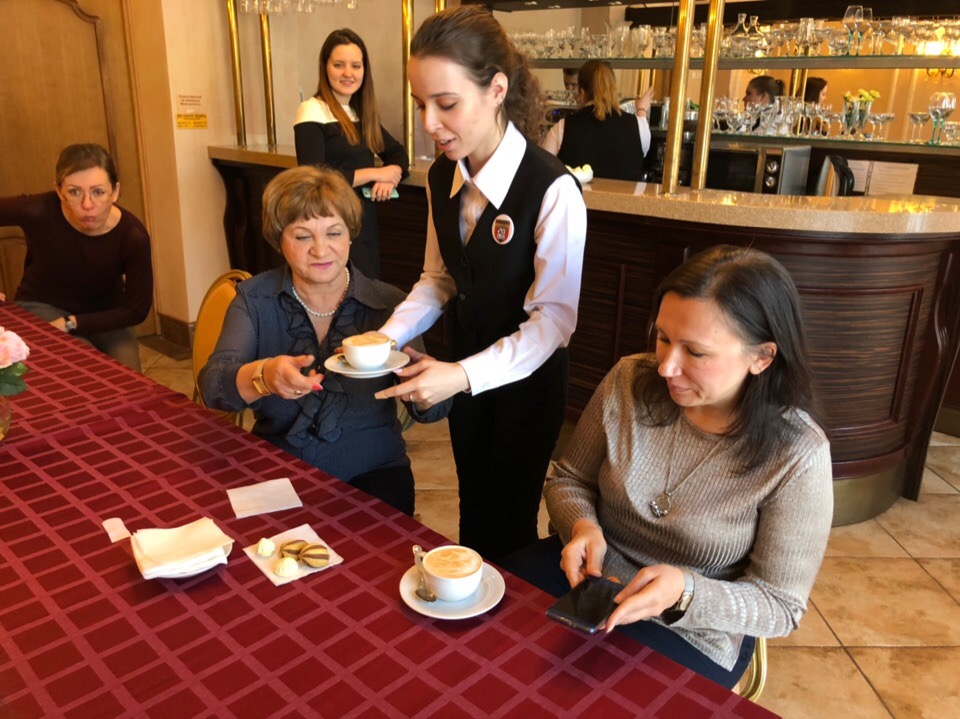 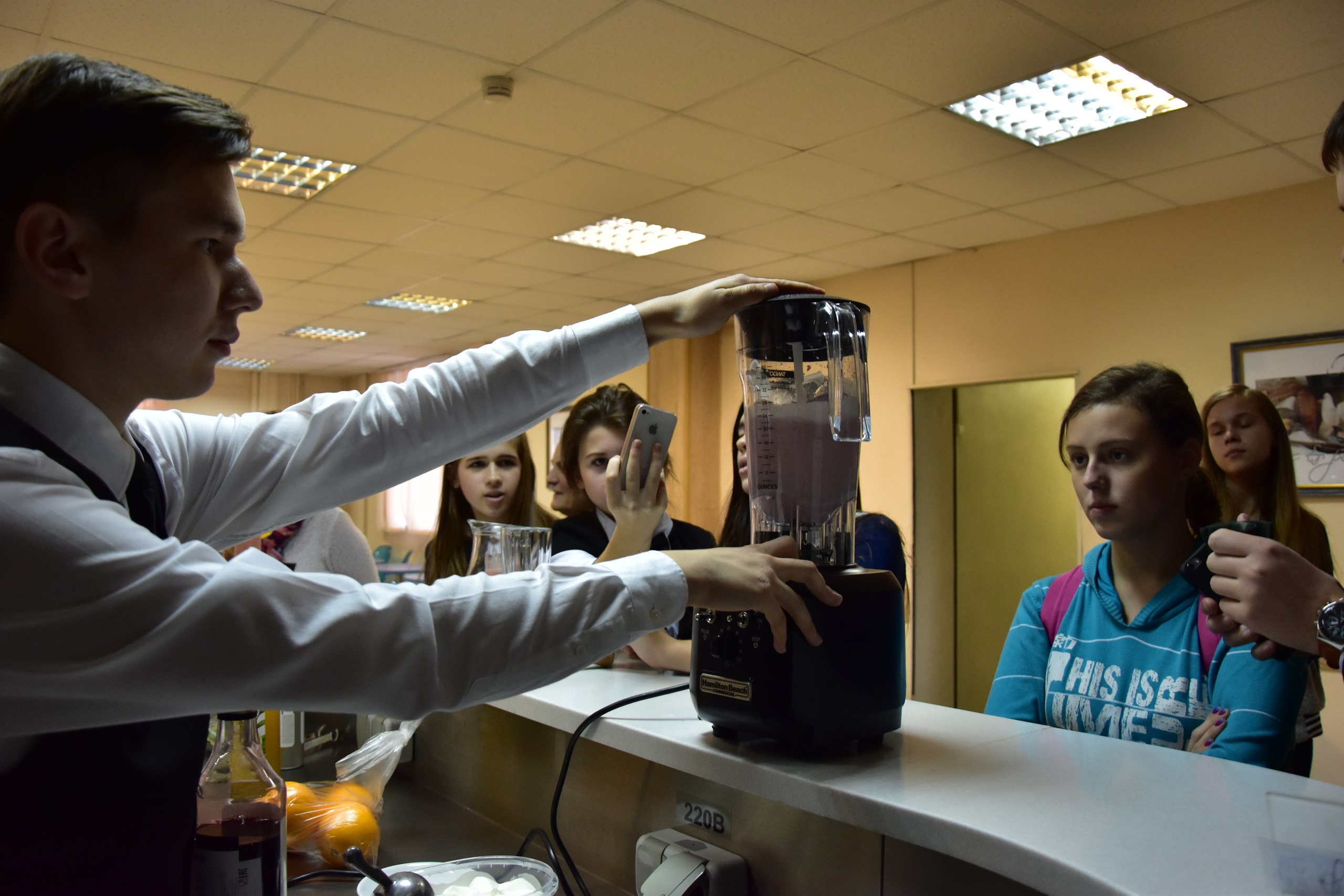 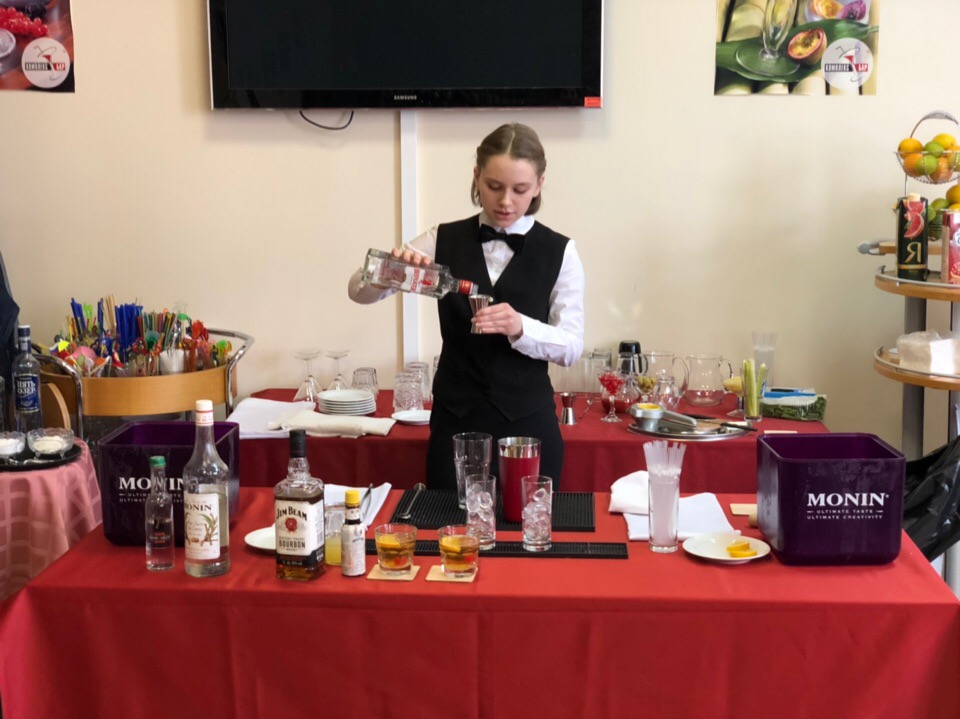 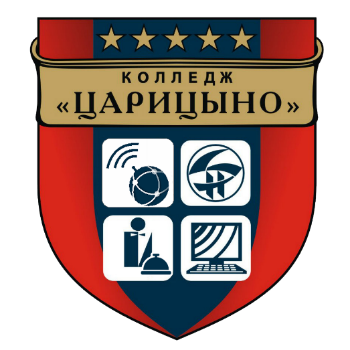 Модуль «Институт кураторства»
Кураторы – элита преподавательского корпуса
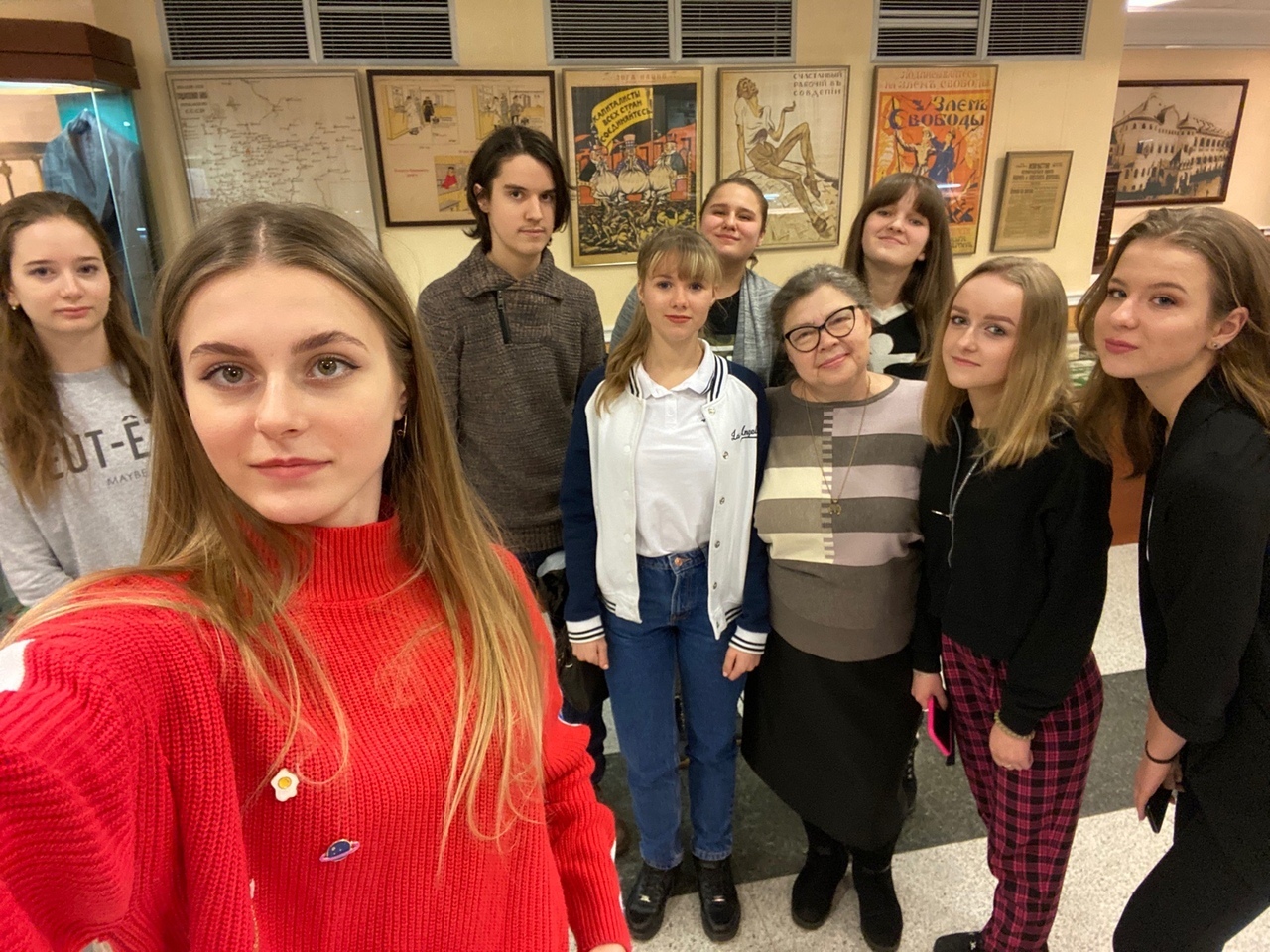 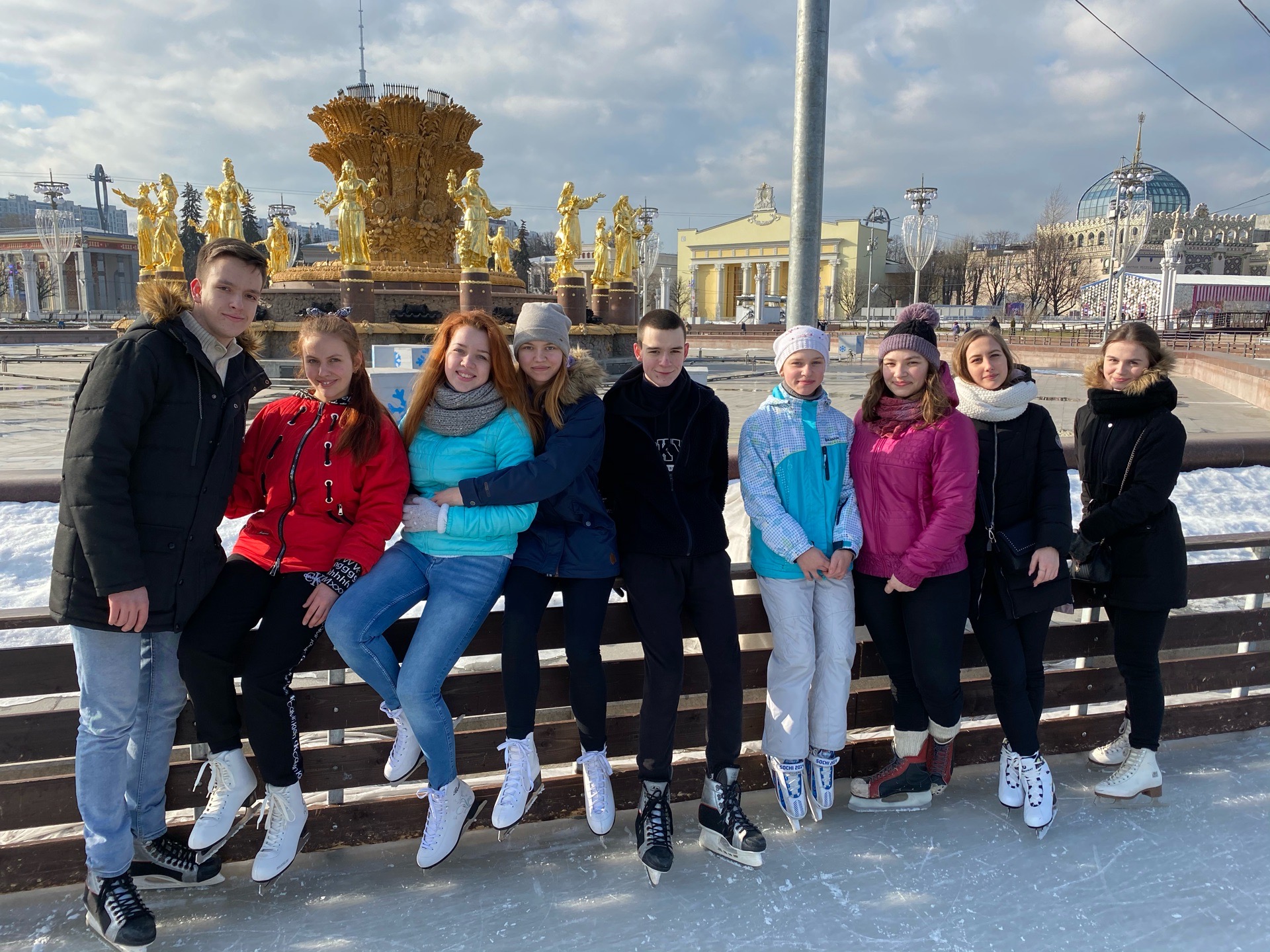 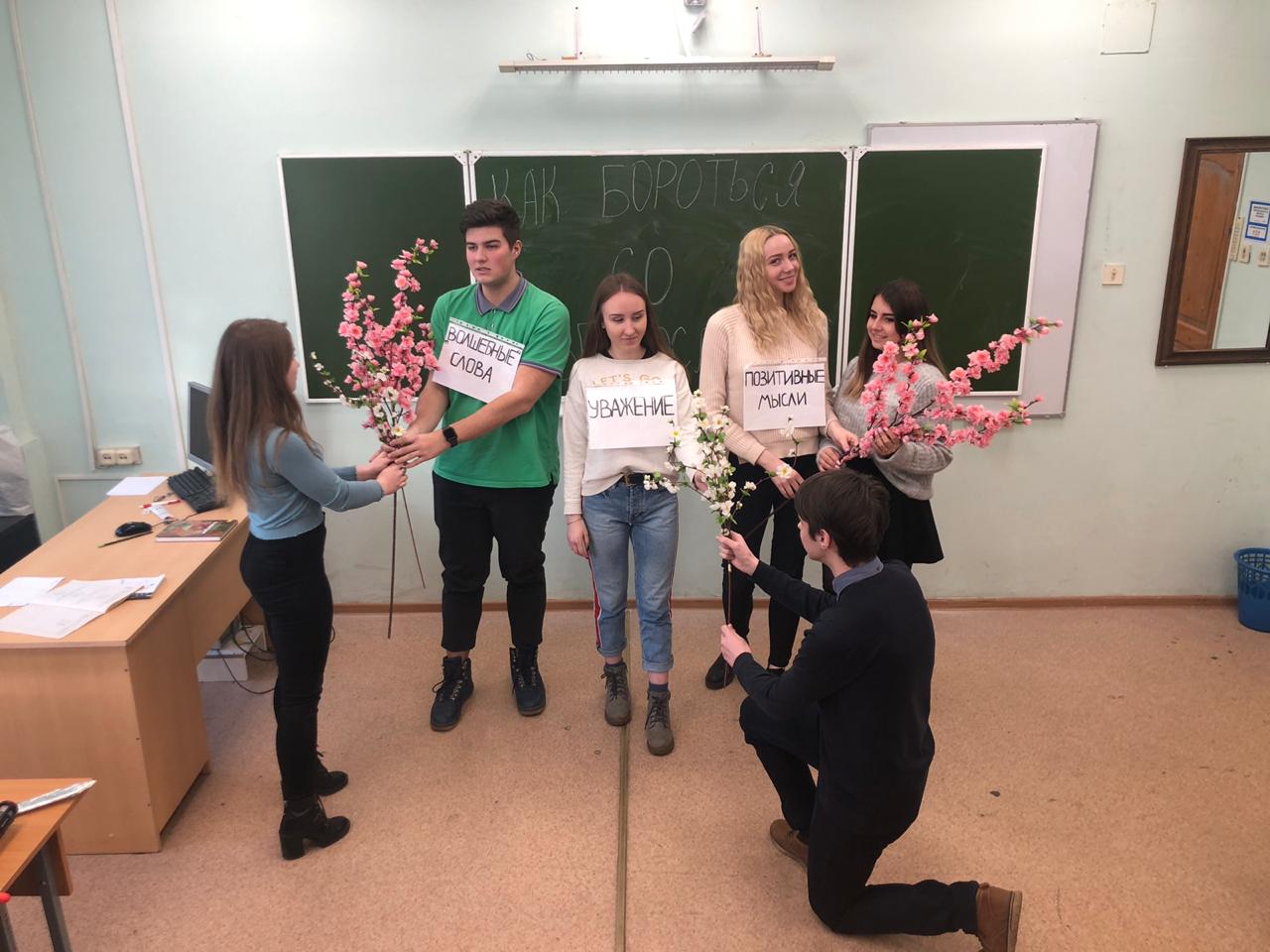 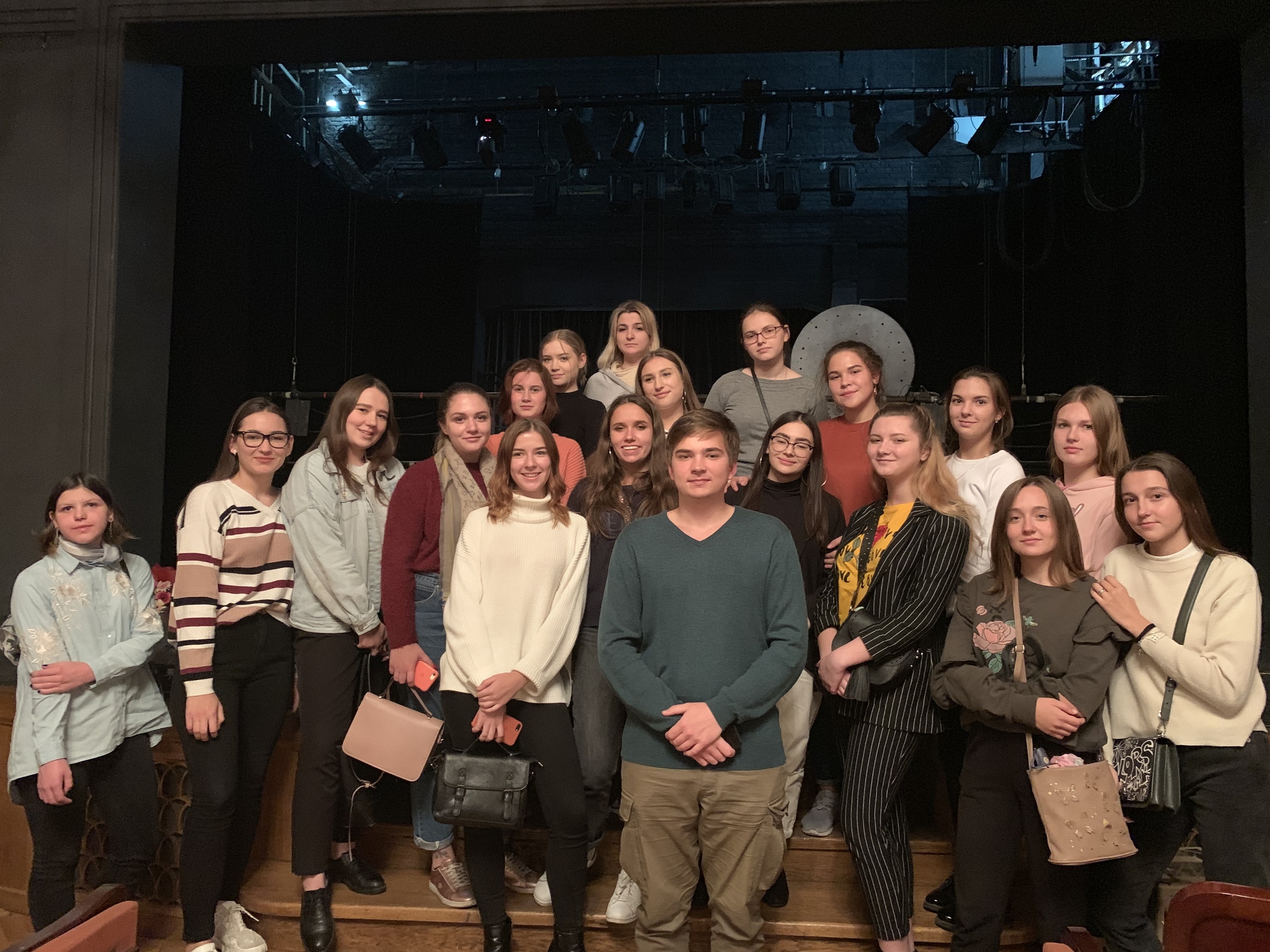 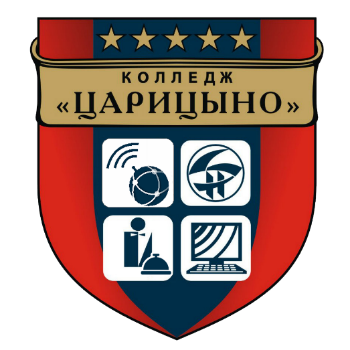 Проект «Студент-наставник»
Цель проекта:
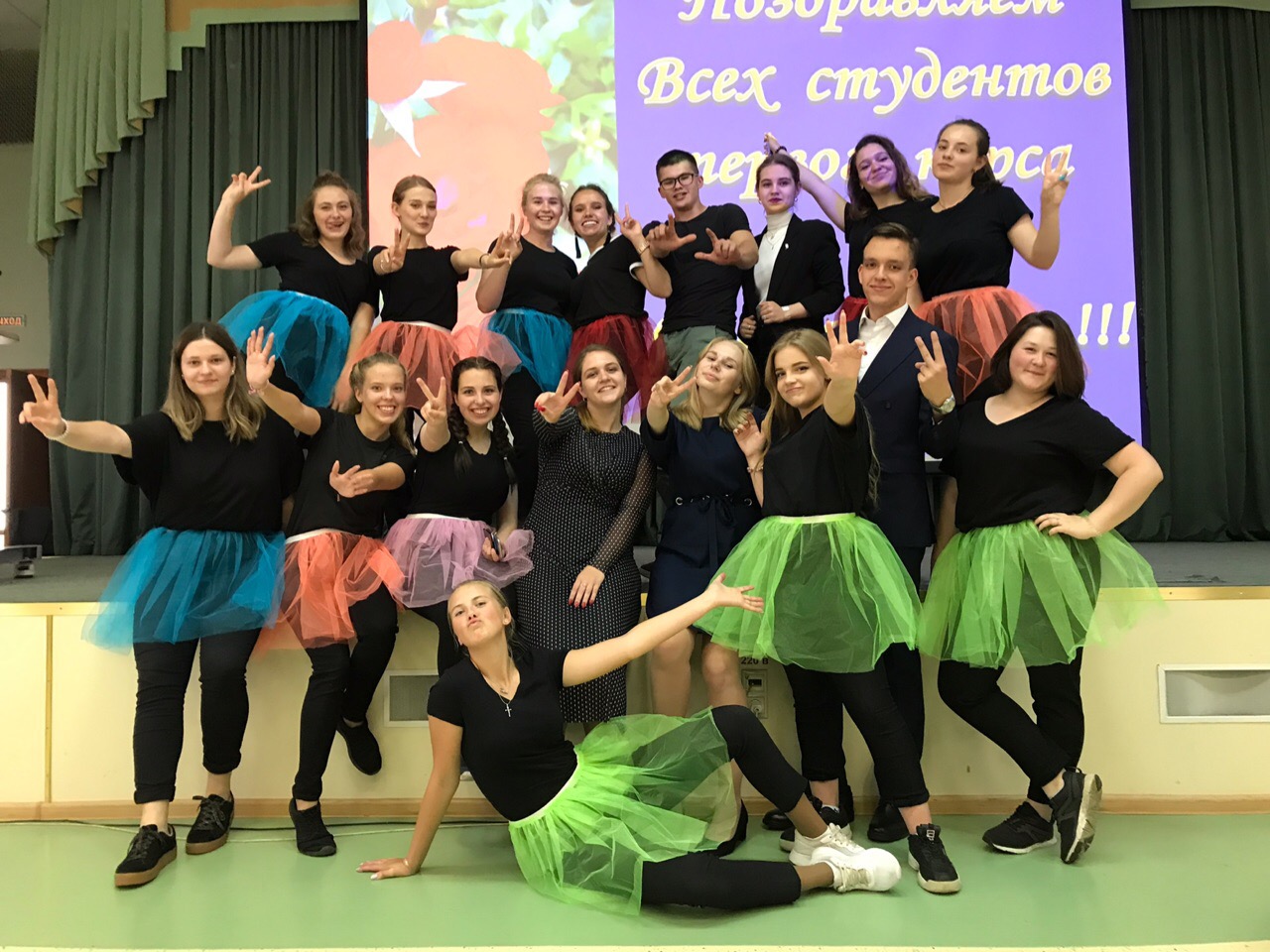 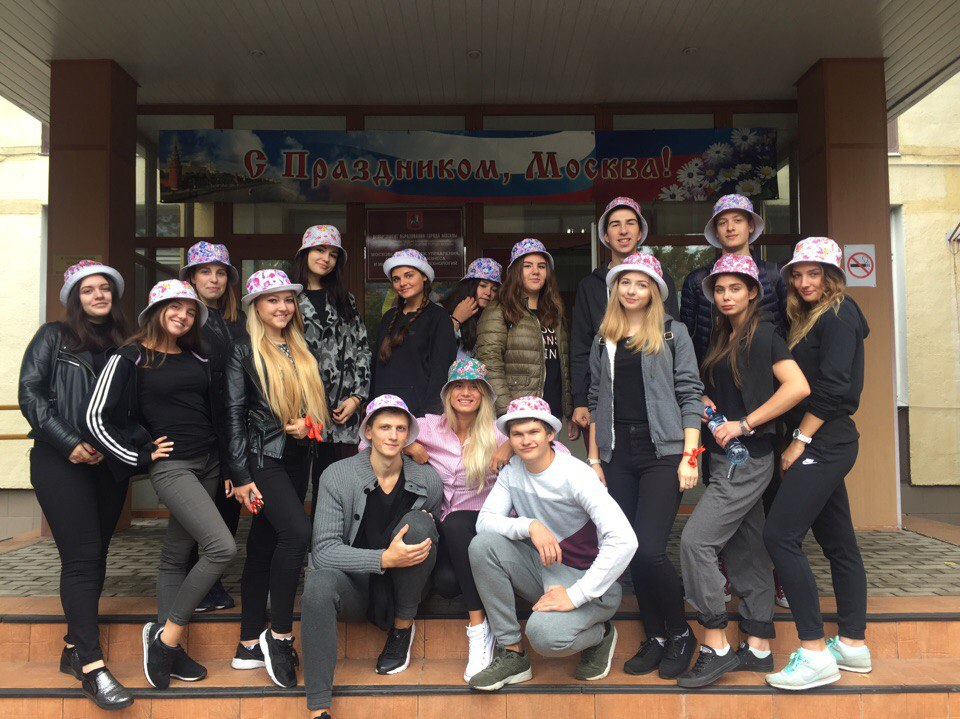 Создание условий для эффективной адаптации студентов первого курса к студенческой жизни в колледже, через внедрение механизма 
«Студент-наставник»
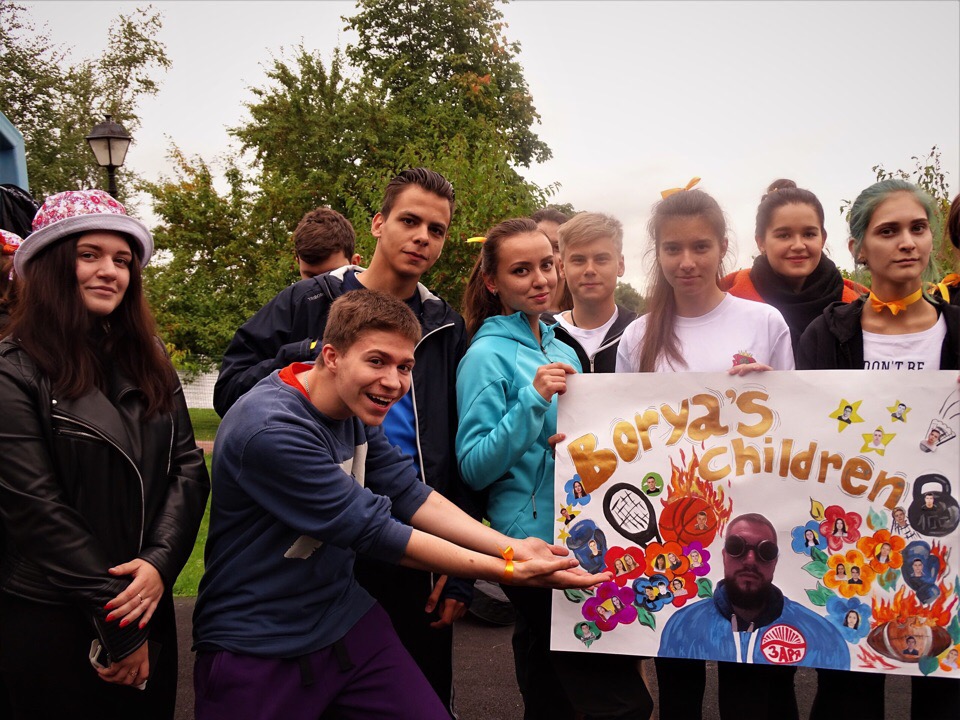 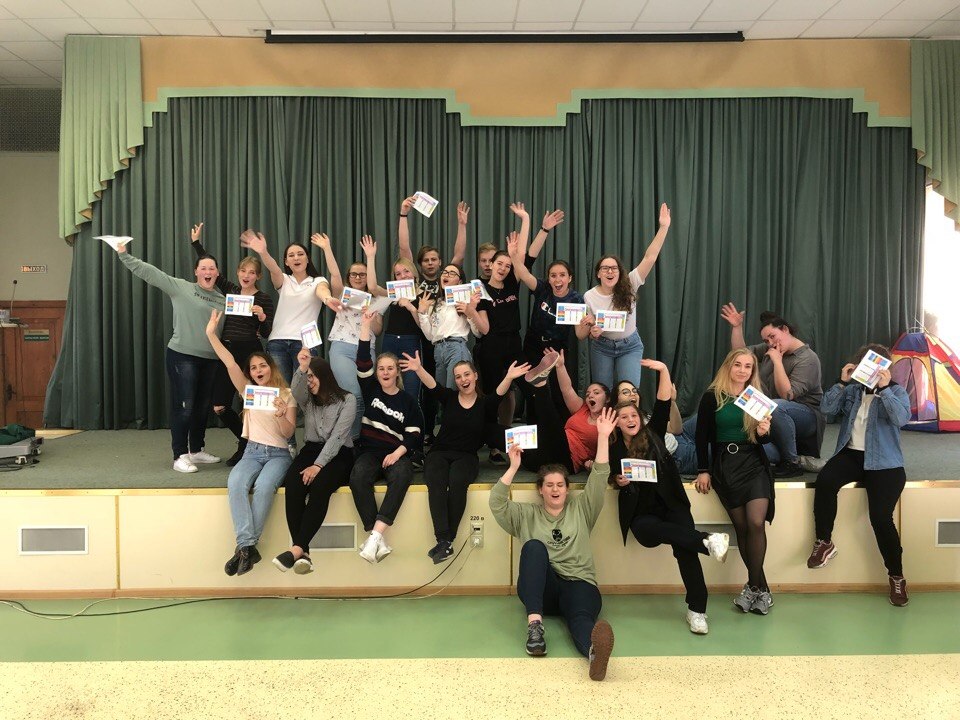 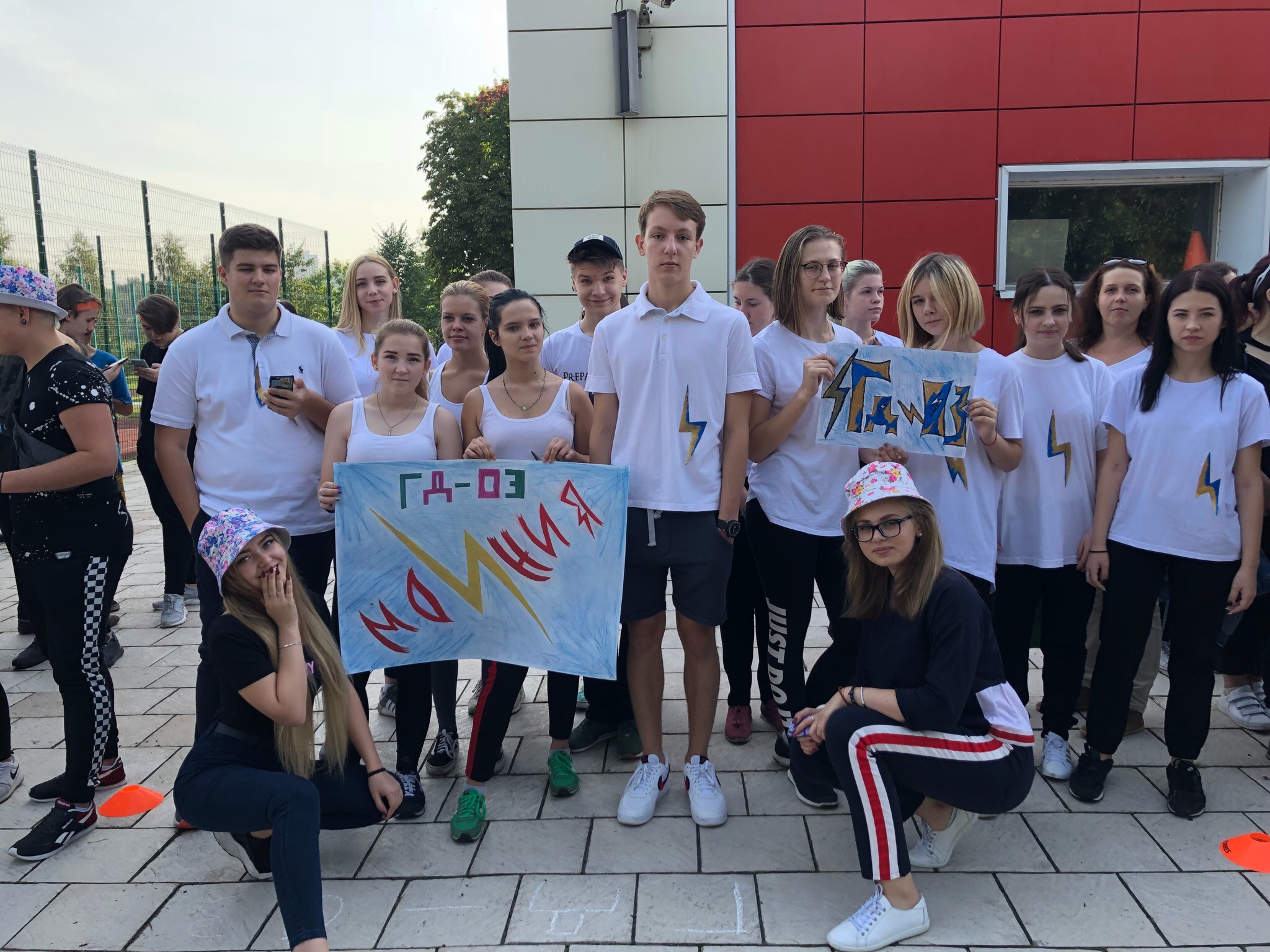 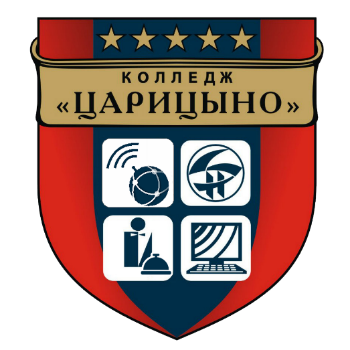 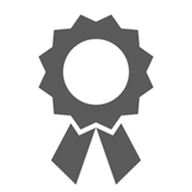 ГРАНТ МЭРА МОСКВЫ
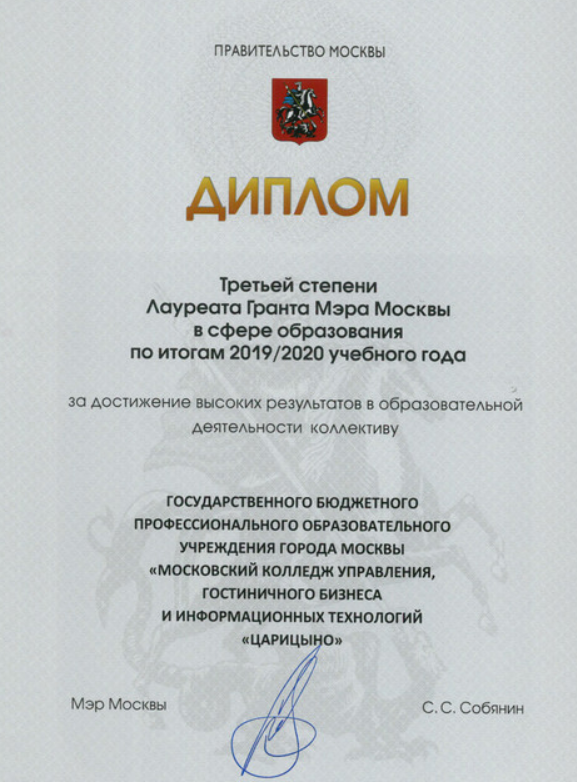 Колледж «Царицыно» в девятый раз удостоен  высокой награды  за достижение высоких результатов в образовательной деятельности 
  и входит в ТОП-170 лучших
 ОО города Москвы
 с рейтингом в 742 балла
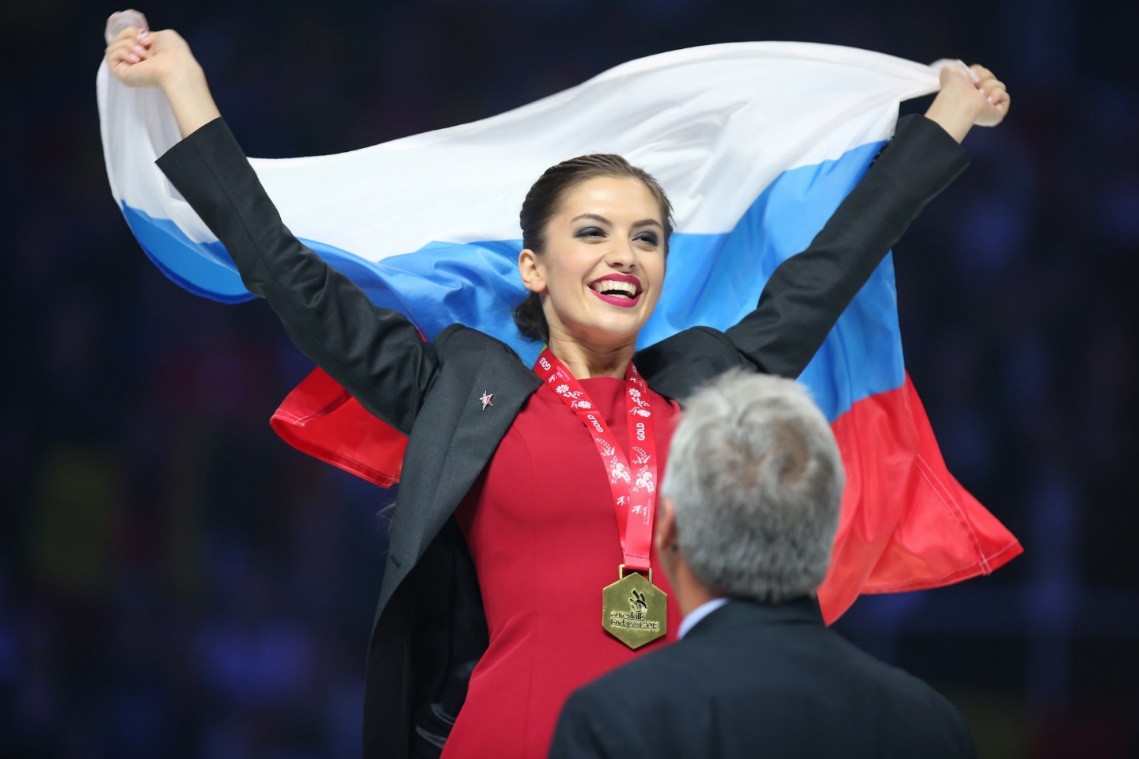 [Speaker Notes: В короткую версию]
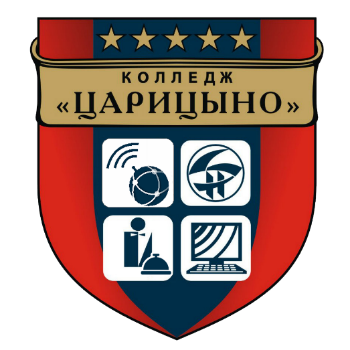 Воспитание гражданина – общая цель образовательной системы России
Воспитание чувства патриотизма и гражданской идентичности является сегодня ключевой задачей, поставленной перед педагогическим сообществом.

Святейший Патриарх Московского и всея Руси Алексий Второй:
«Судьба России, её будущее – в руках педагогов, воспитателей, учителей. Нам нужно вновь увидеть и понять: школа станет мёртвой, а труд её безотрадным, если педагоги будут передавать ученикам лишь некоторую сумму знаний. Нет и не может быть школы без воспитания, без стремления помочь ребёнку стать личностью самостоятельной, одухотворённой, способной отдавать себя ближнему, нашему народу и нашему Отечеству».
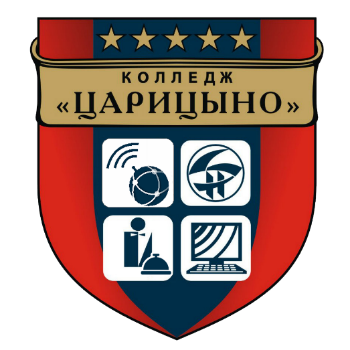 Спасибо за внимание!